Проект на тему:«Взаимодействие инструктора по физической культуре с семьями воспитанников детского сада»
Инструктор по физической культуре 
Брожаева О.И.
Актуальность: формирование здоровья детей, полноценное развитие их организма – одна из основных проблем в современном обществе. Я взяла одну из наиболее важных тем в наше время – это профилактика плоскостопия, нарушение осанки а так же правильное дыхание в дошкольном возрасте. Медицинские работники, педагоги повсеместно констатируют нарушения, отклонения и несоответствие нормам в развитии детей. Особенно тревожит ситуация по количеству детей с нарушением осанки и плоскостопием. Современная профилактика в этом направлении позволит избежать существующих проблем и скорректировать уже имеющиеся. Поэтому очень важным на сегодняшний день является формирование у родителей и детей знаний о значимости профилактических мероприятий, убеждений в необходимости сохранения и укрепления своего здоровья.Значимость применения данного проекта определяется решением задач оздоровления дошкольников, создание прочной основы для воспитания здорового ребенка.
Цель: Формирование у родителей (законных представителей) практических навыков по профилактике плоскостопия и нарушения осанки.Задачи: 1. Установить единство в подходе к укреплению здоровья детей в детском саду и дома.2. Приобщить родителей (законных представителей) к коррекционной работе в домашних условиях.3. Повысить уровень компетенции родителей (законных представителей) по теме проекта.4. Расширить знания родителей (законных представителей) о практических умениях и навыках детей в области ФИЗО.5. Формирование активной позиции родителей (законных представителей) в совместной двигательной деятельности с детьми.
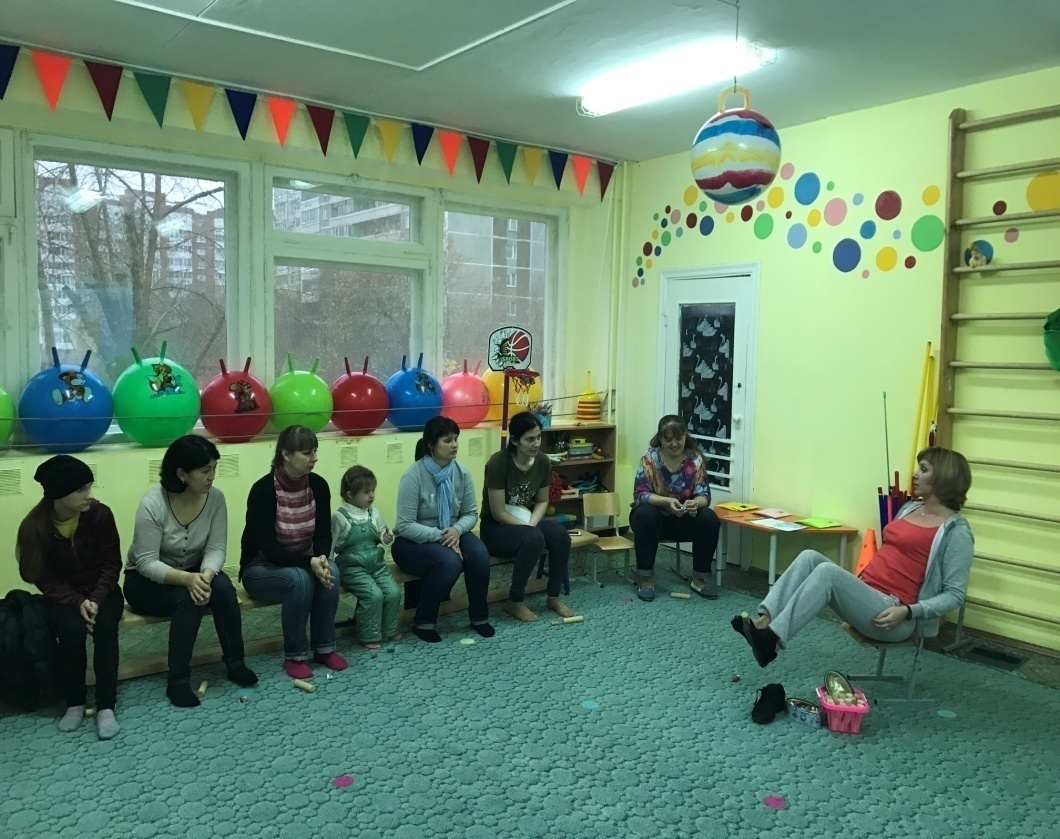 «ЗДОРОВЫЕ ДЕТИ. СЧАСТЛИВЫЕ ДЕТИ»
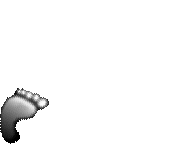 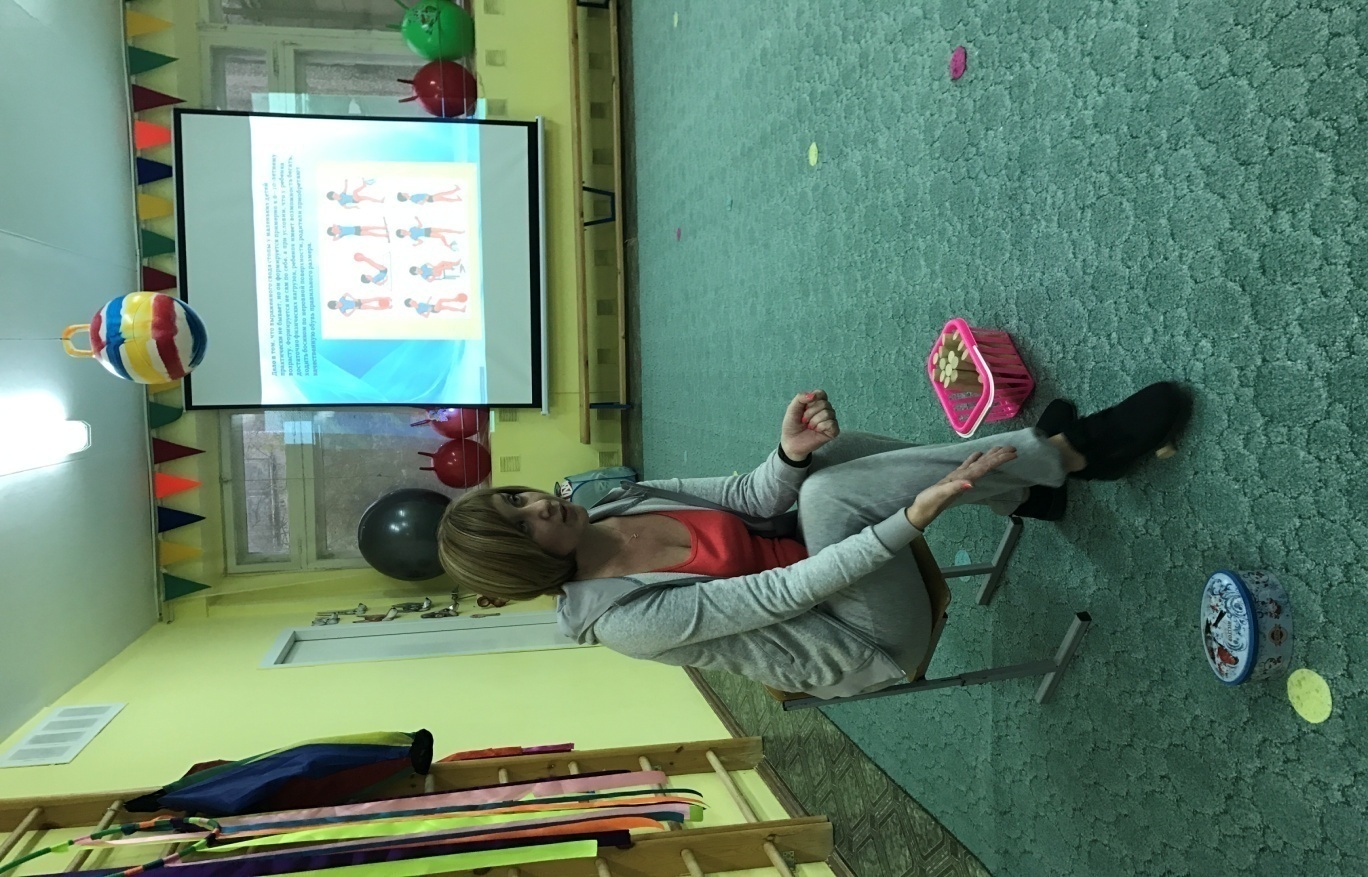 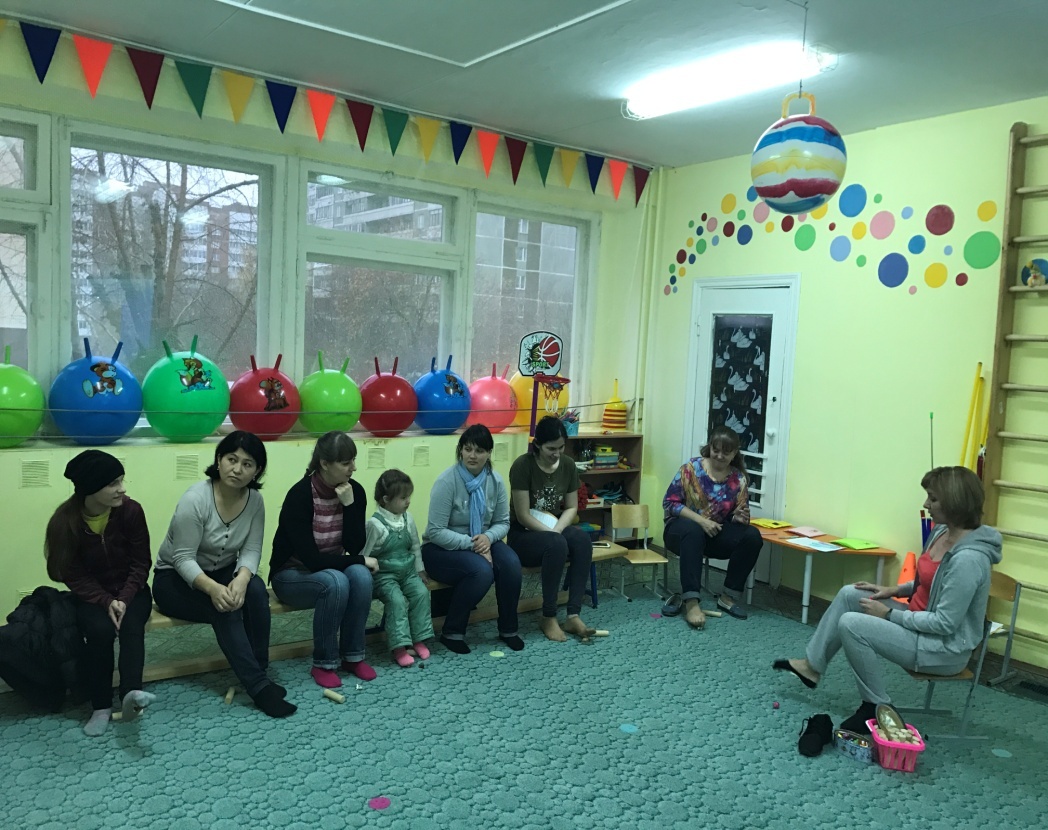 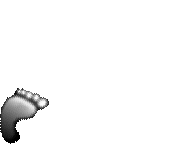 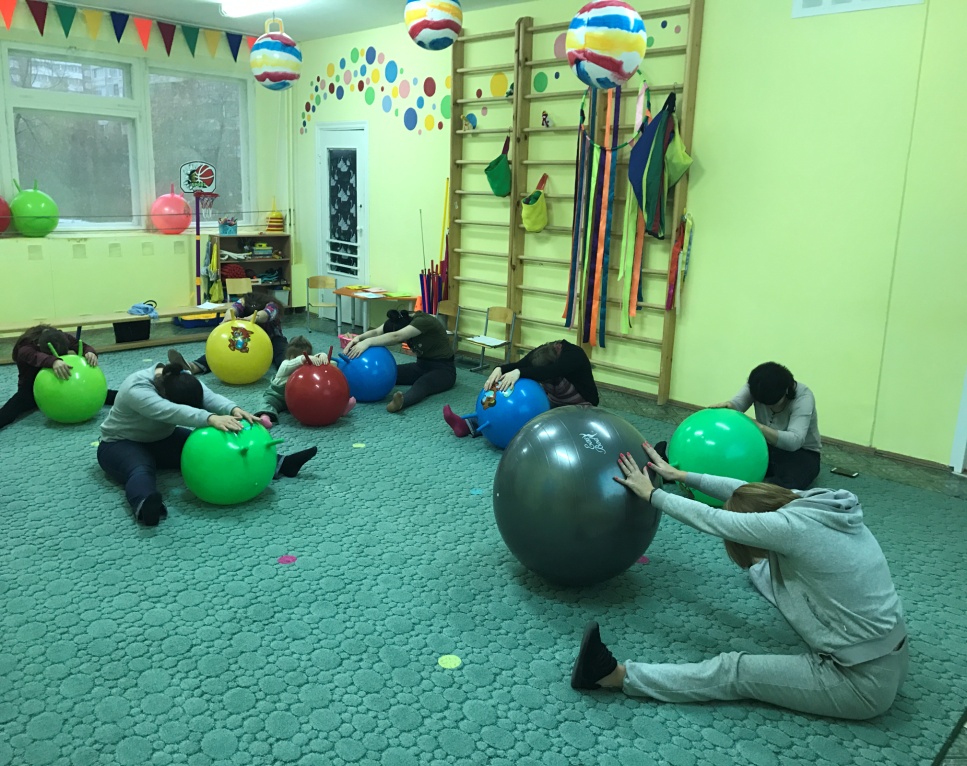 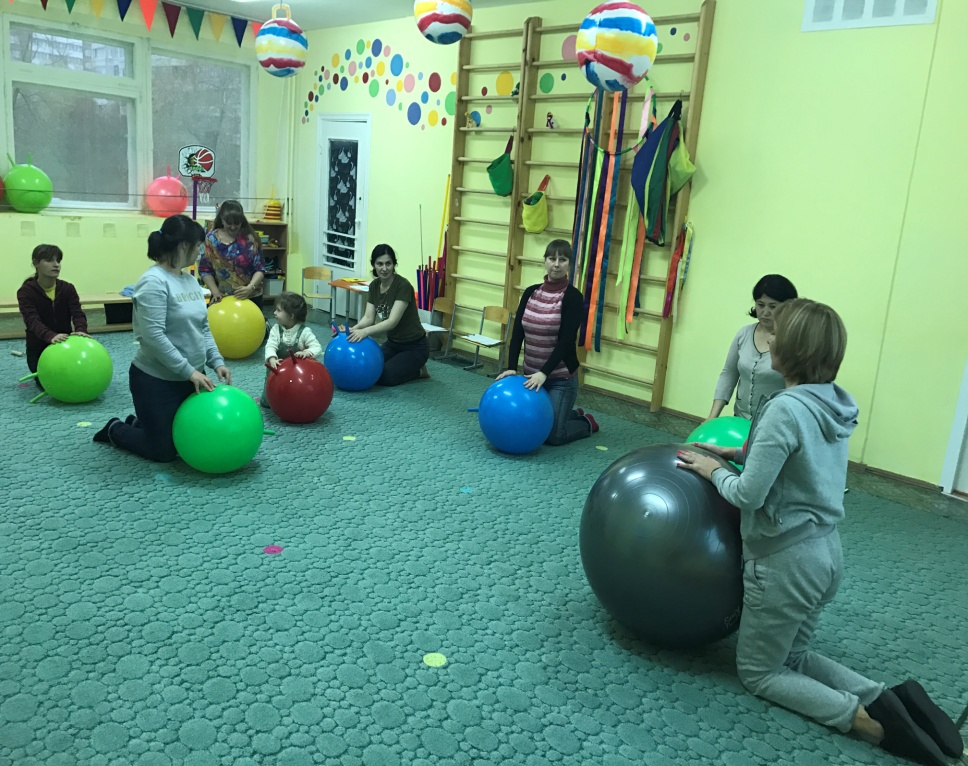 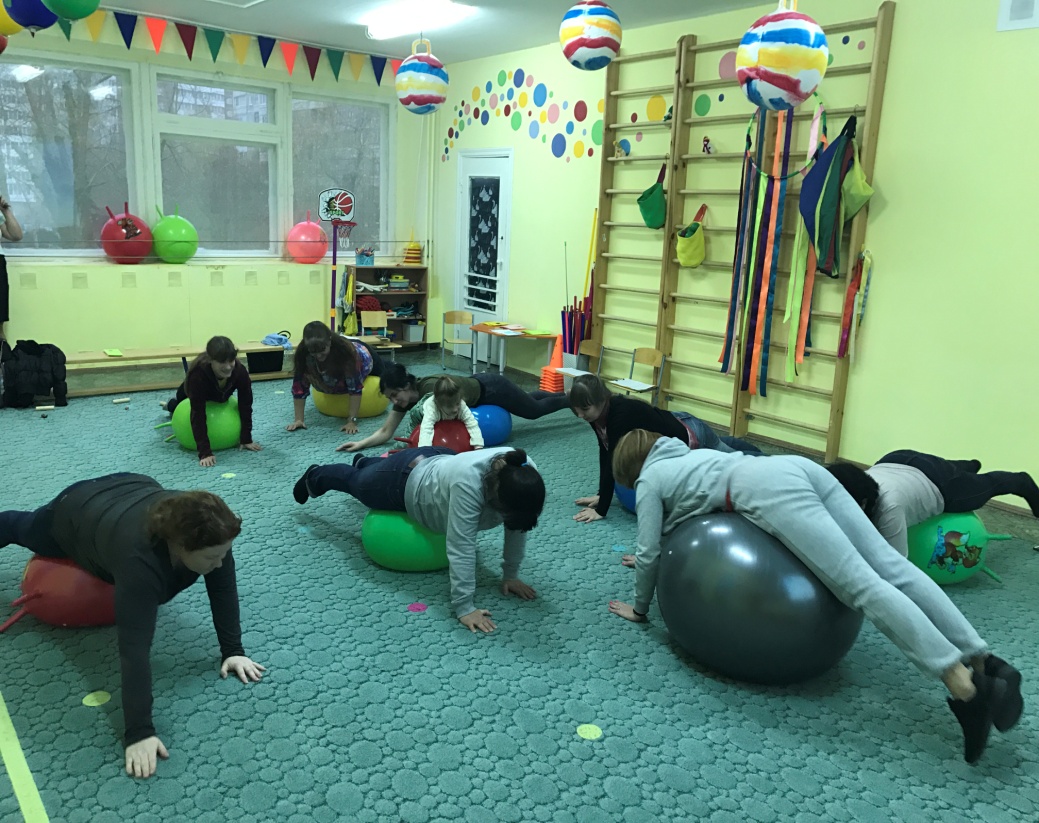 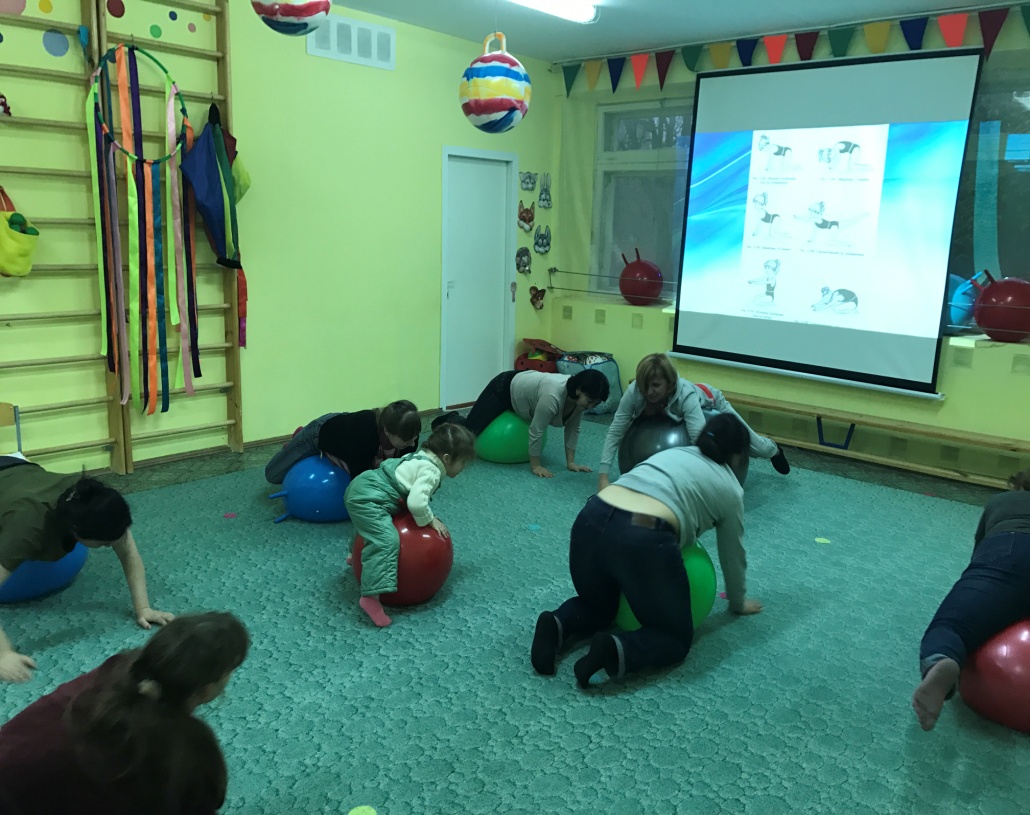 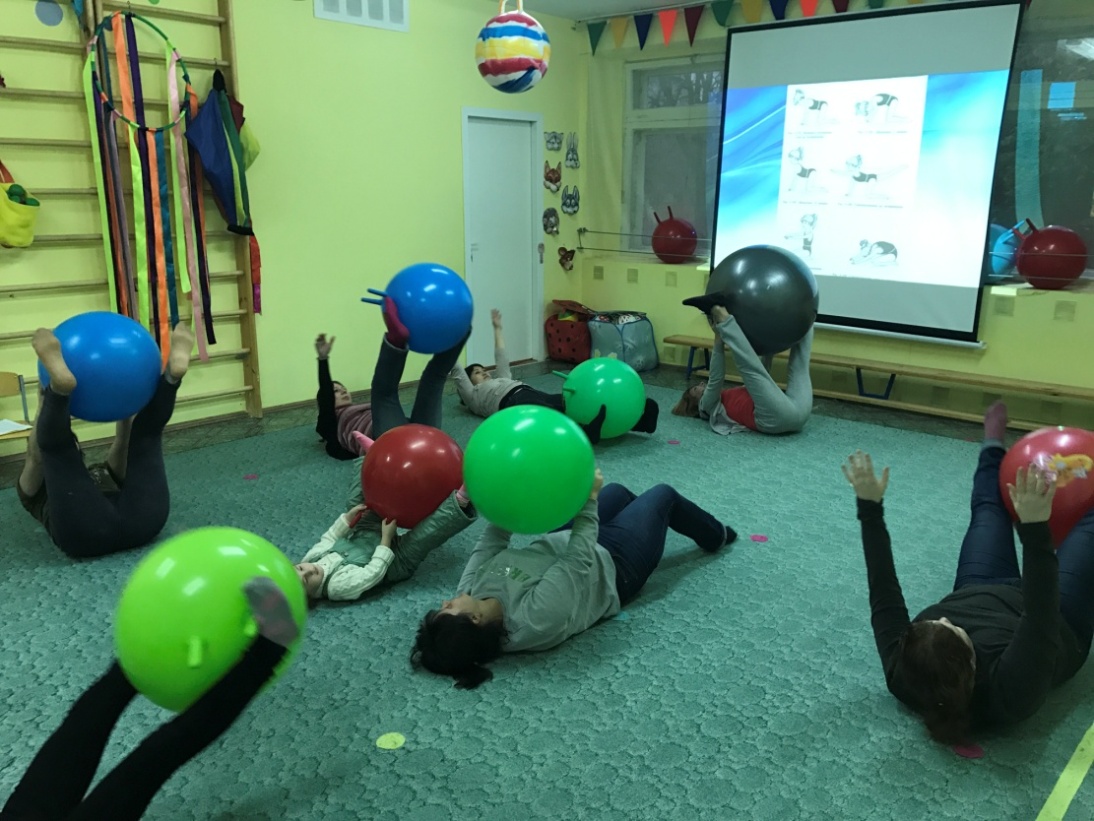 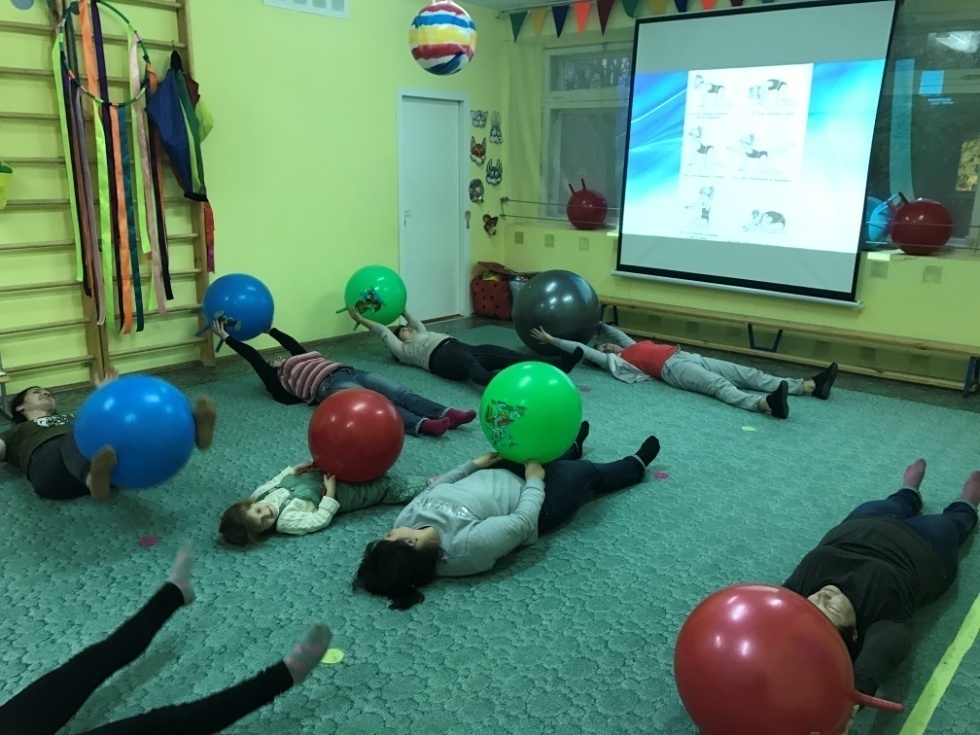 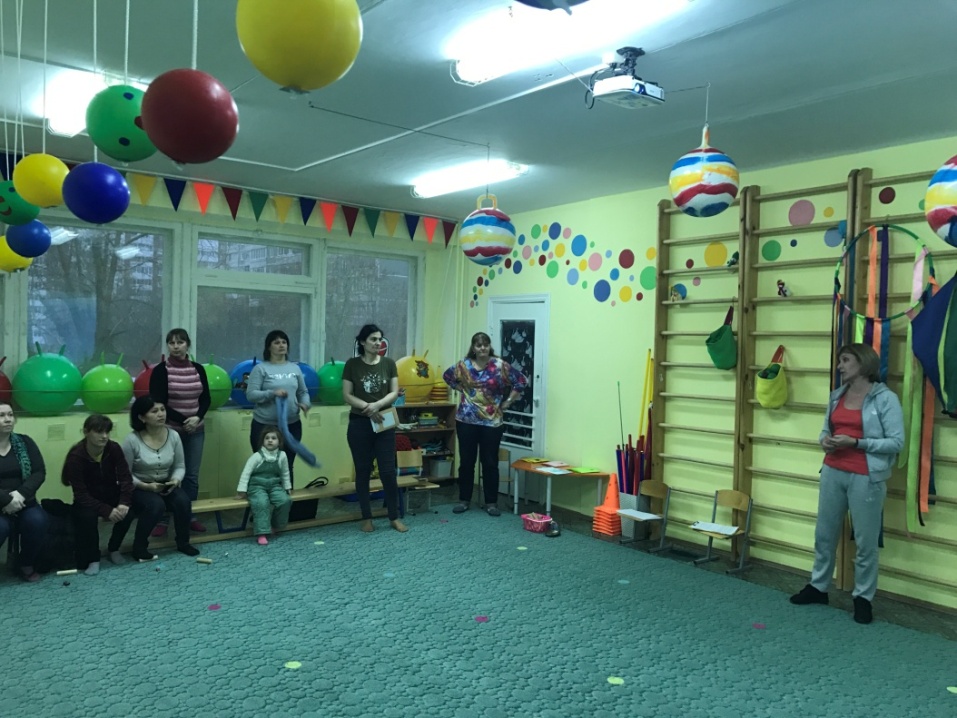 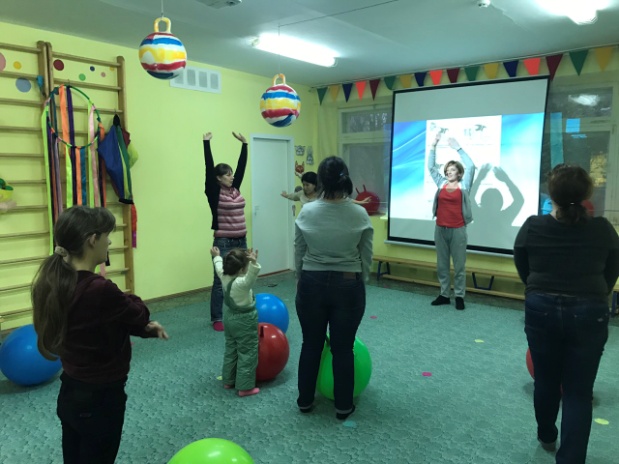 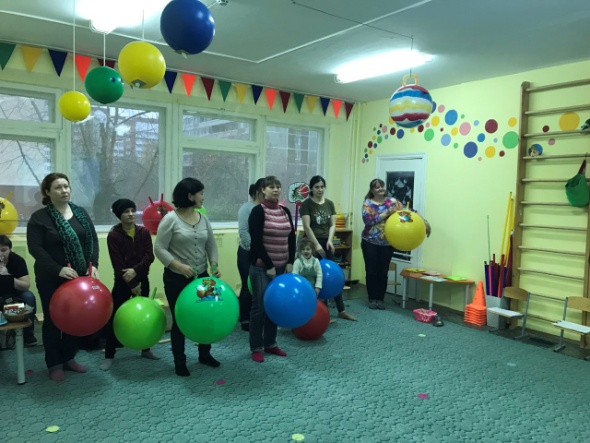 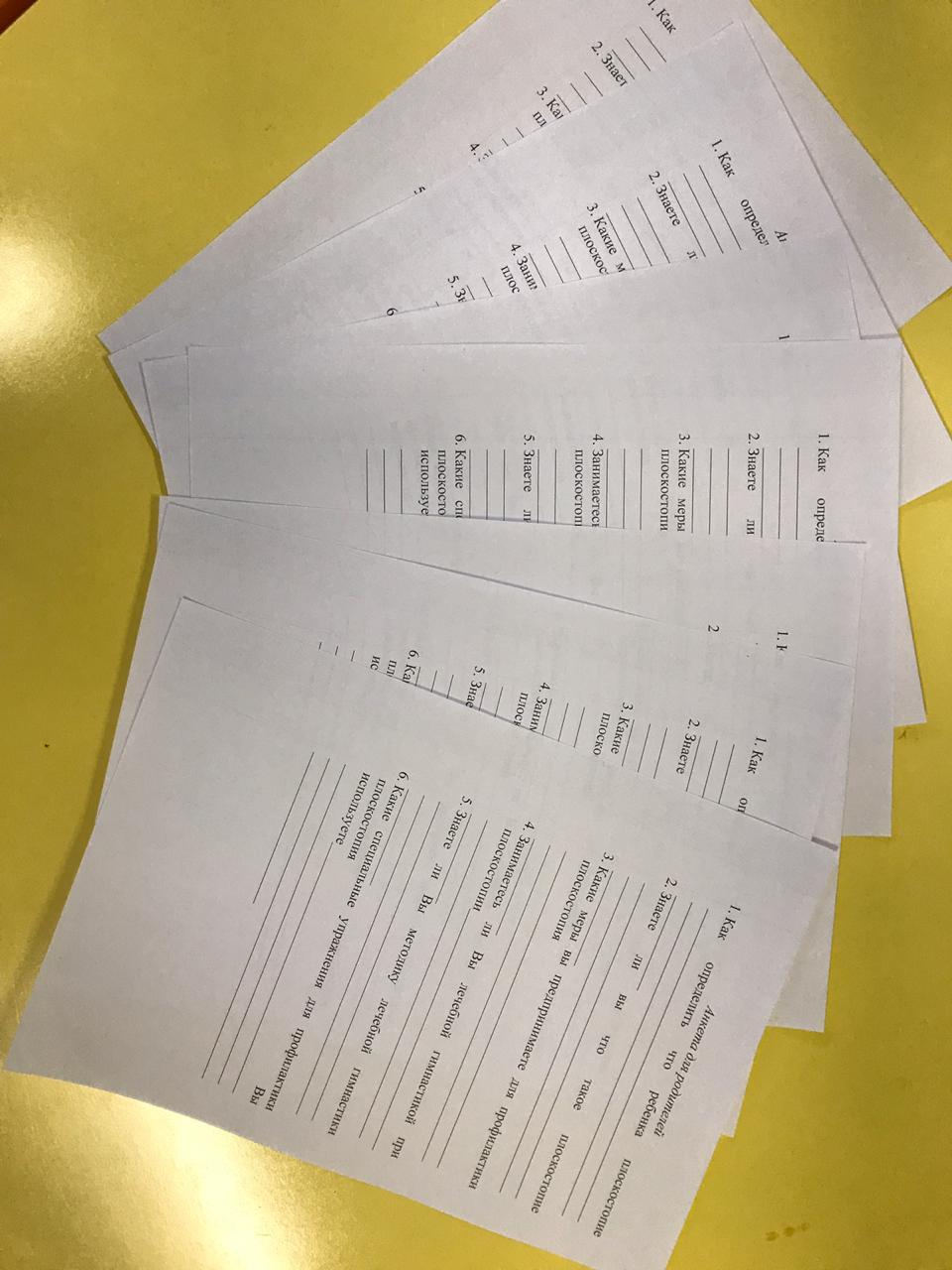 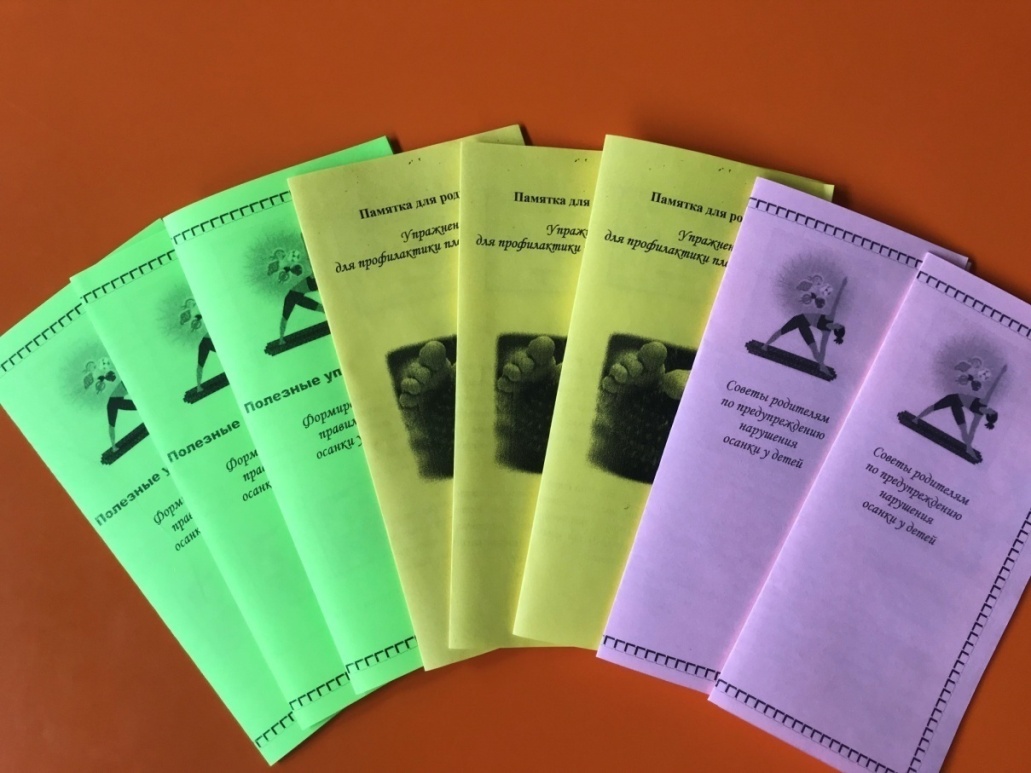 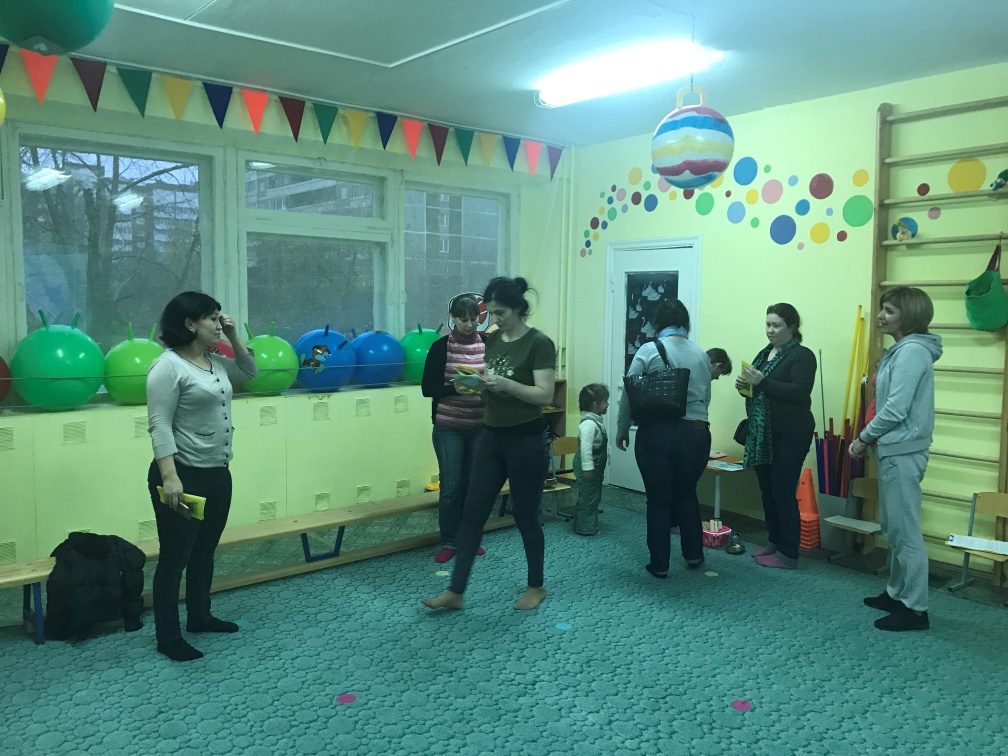 «ВЗРОСЛЫЕ ТОЖЕ ХОТЯТ В ДЕТСКИЙ САД»
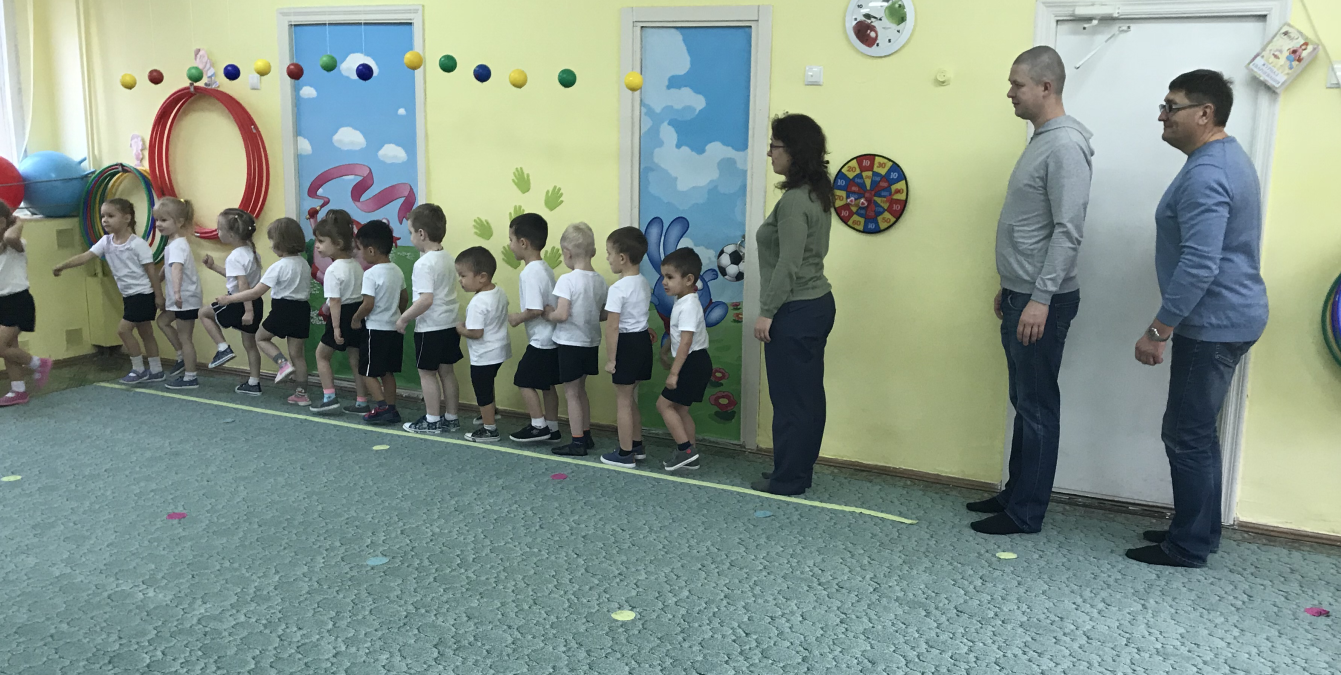 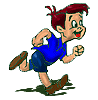 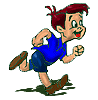 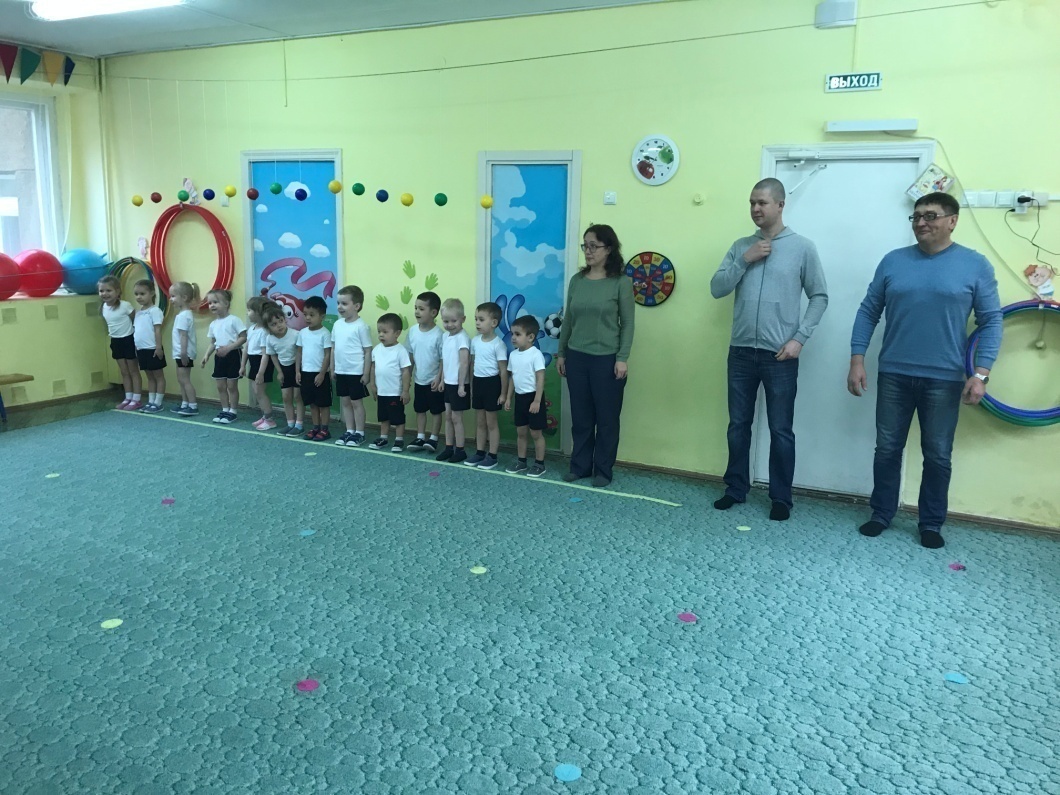 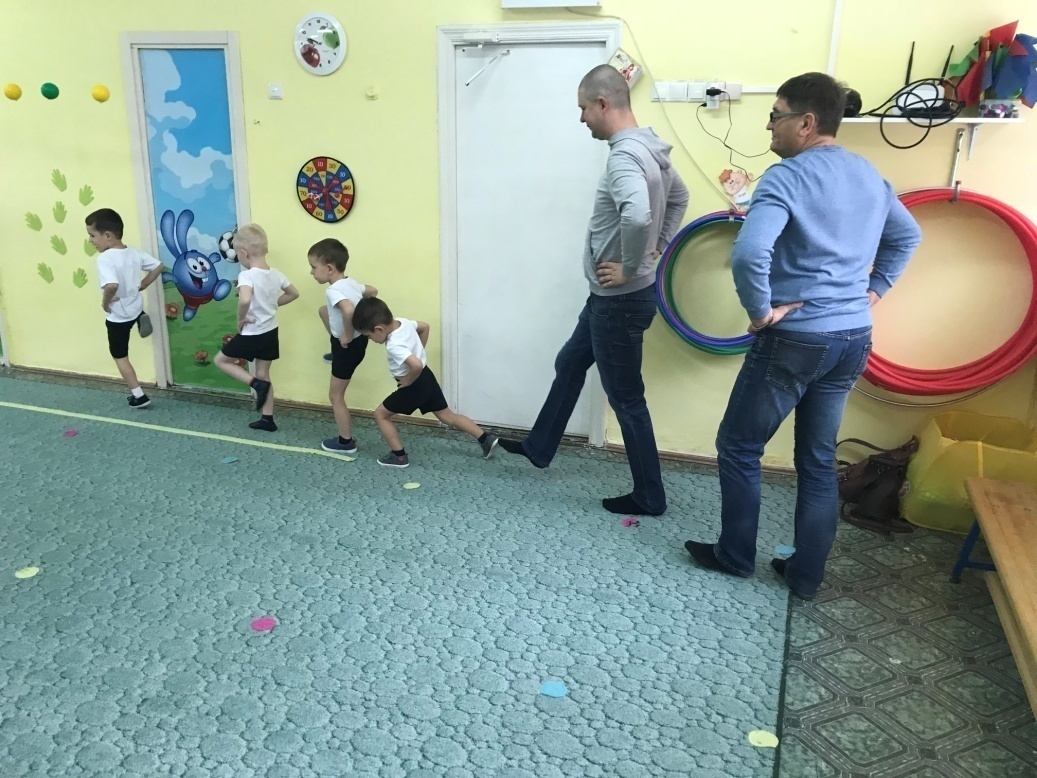 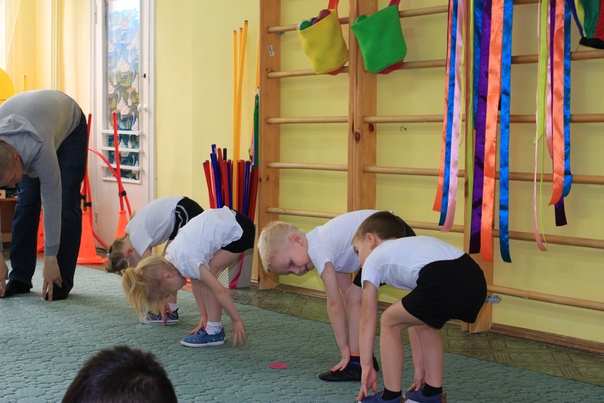 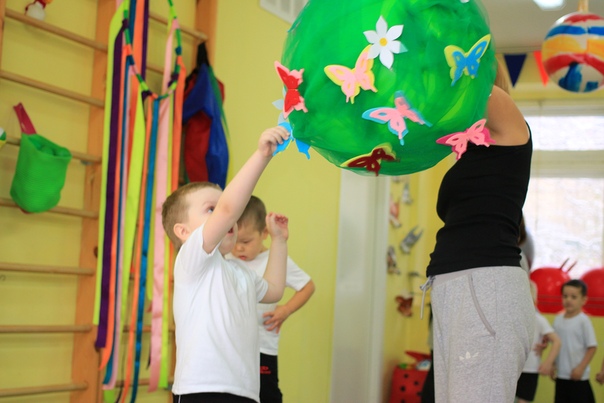 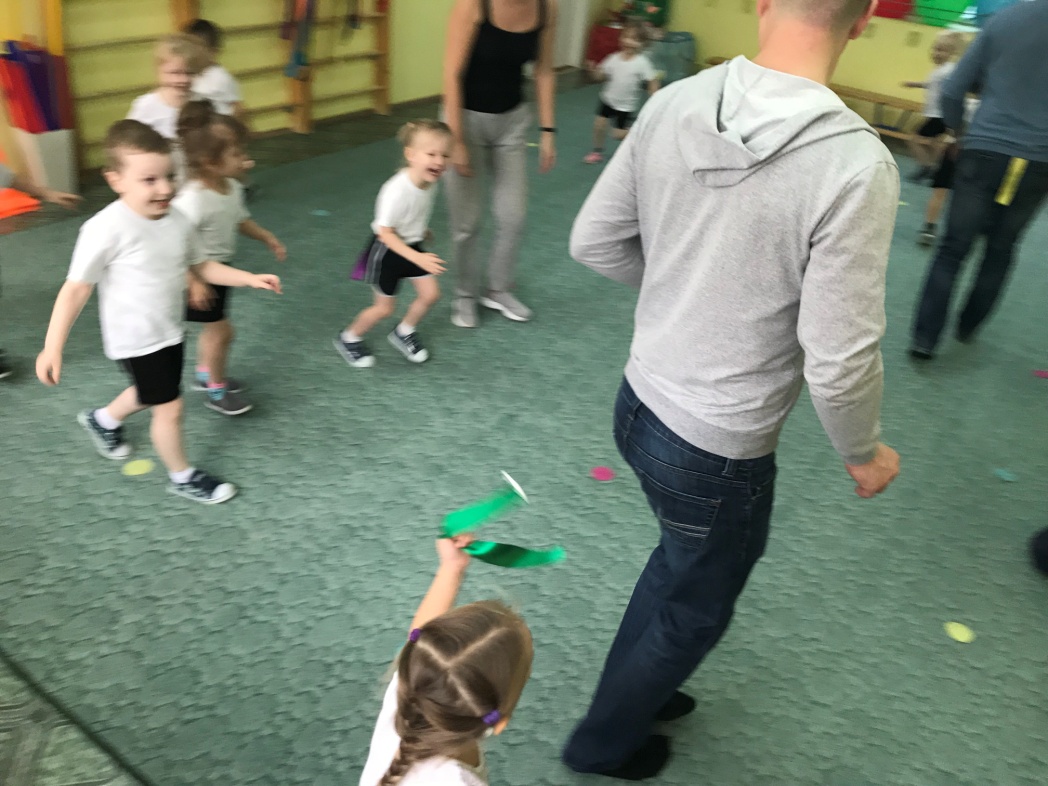 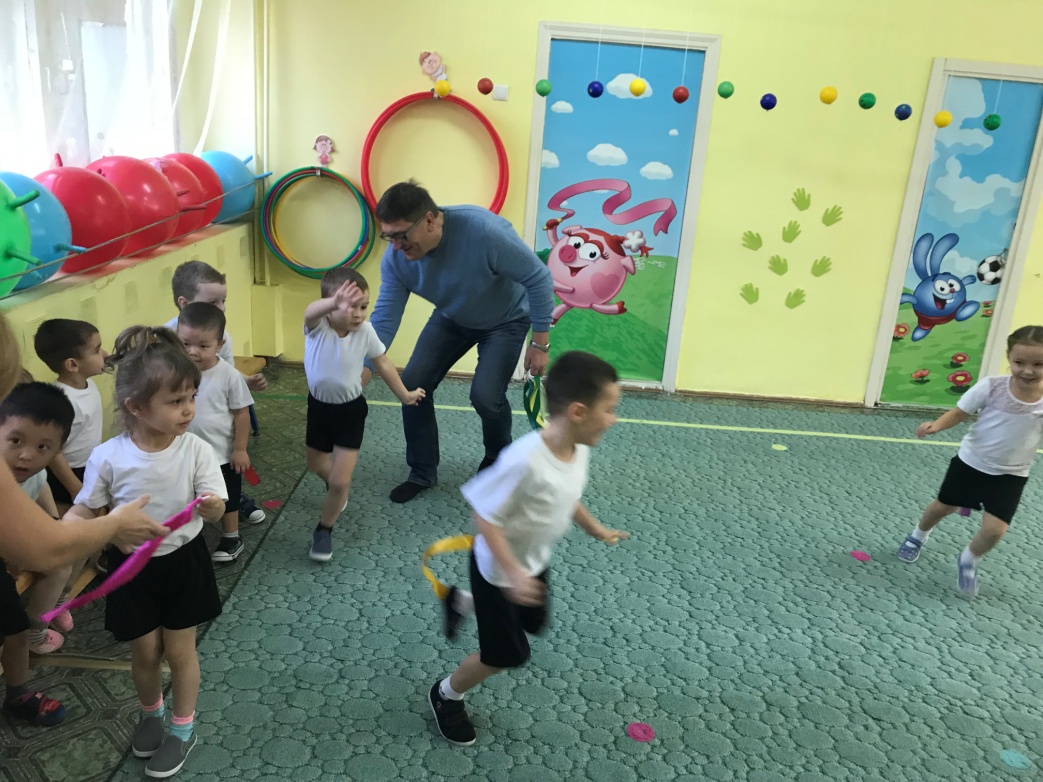 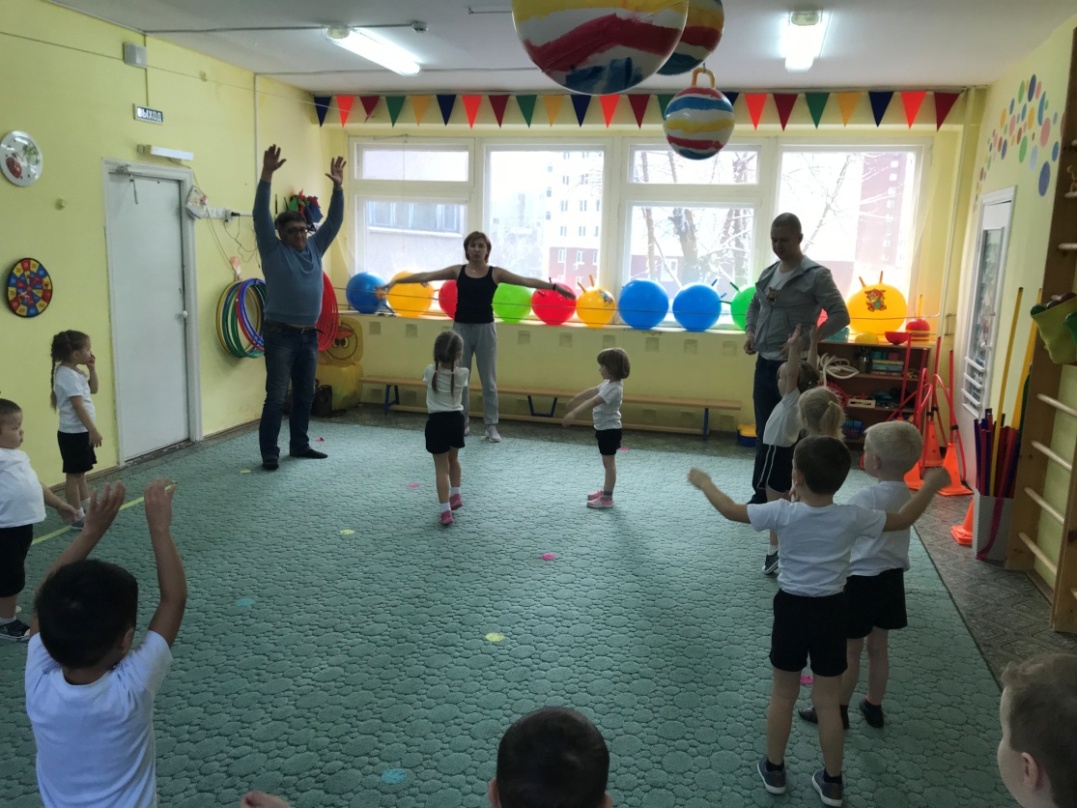 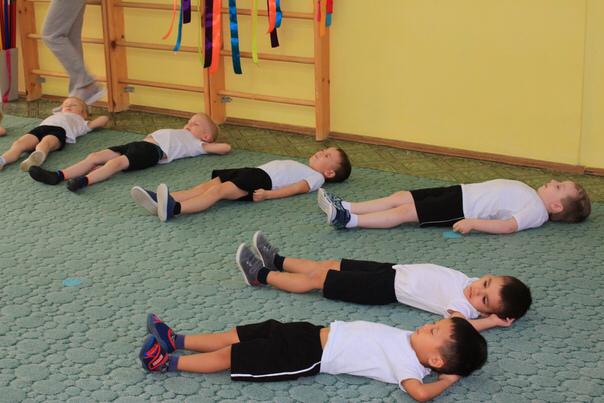 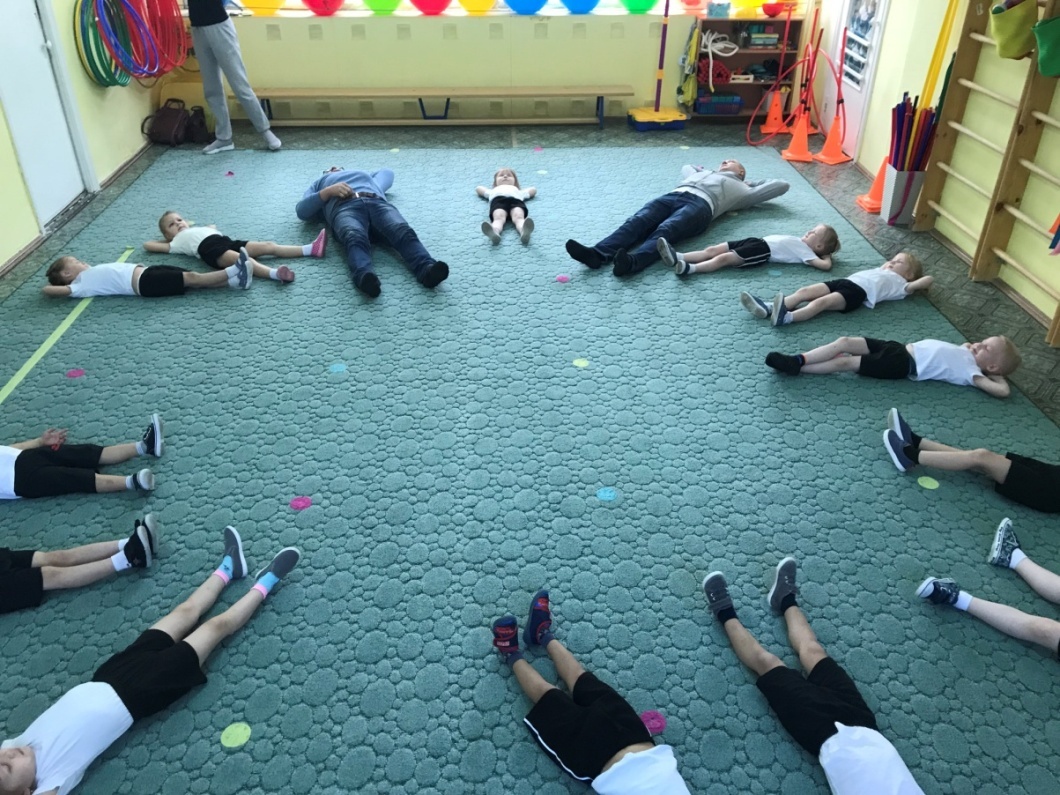 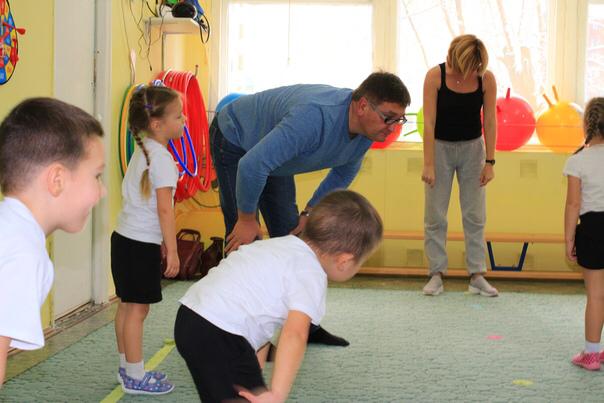 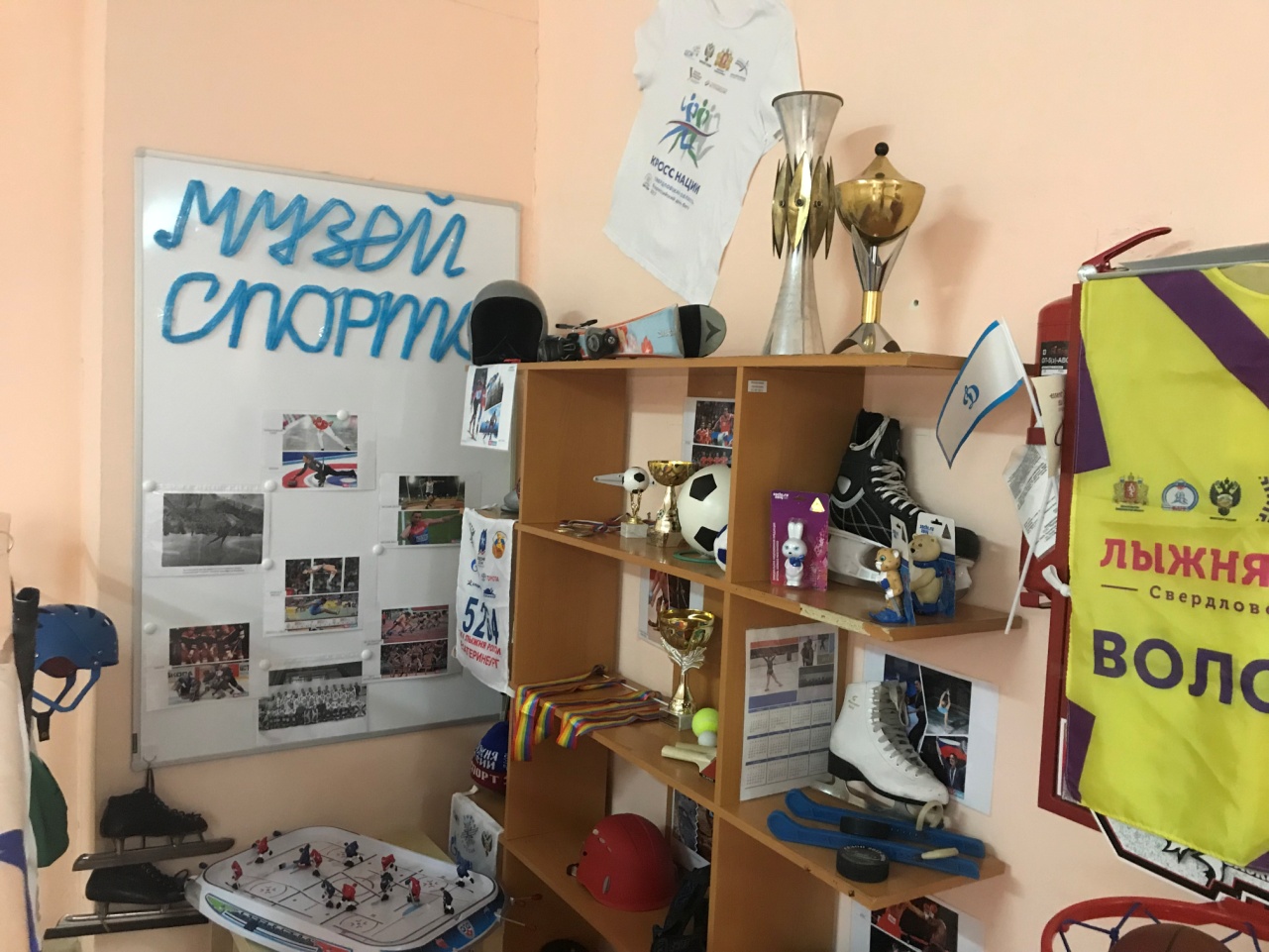 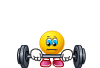 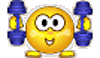 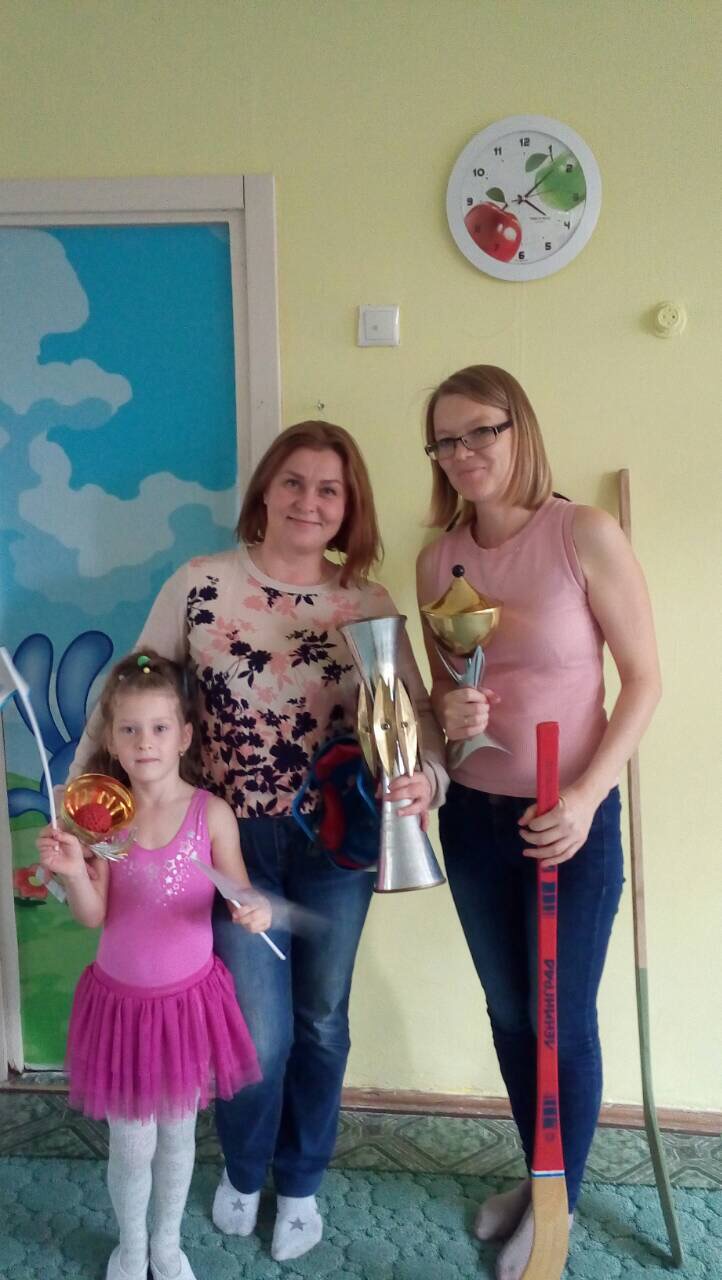 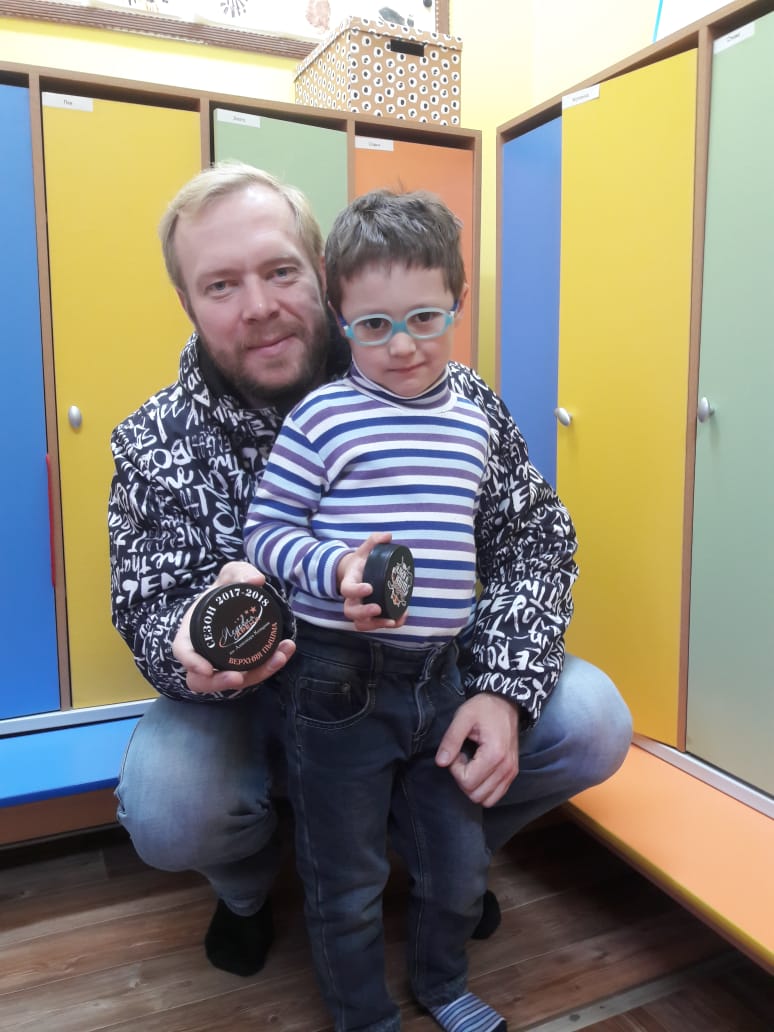 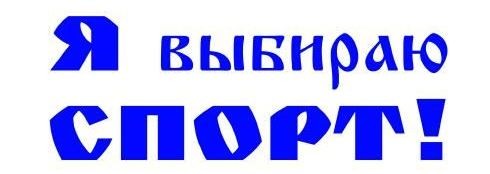 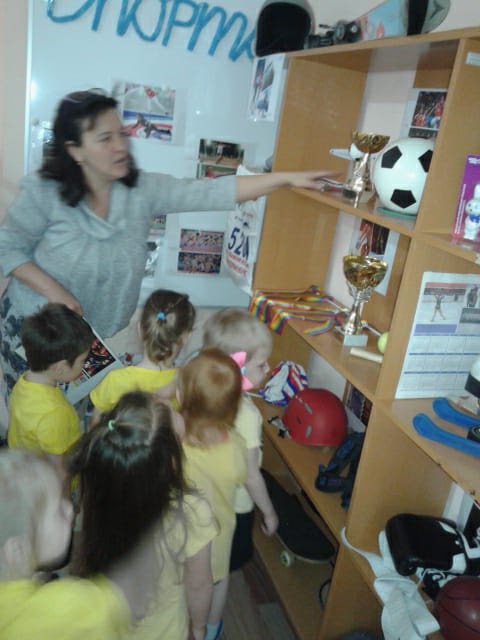 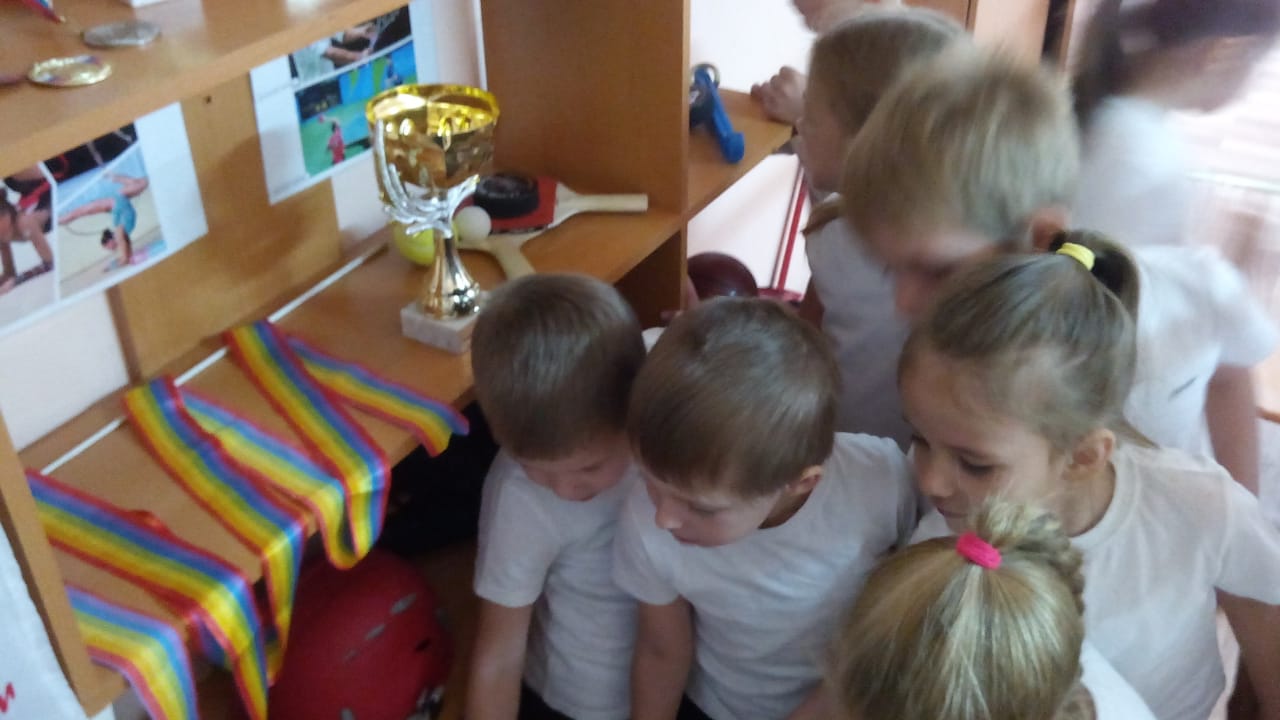 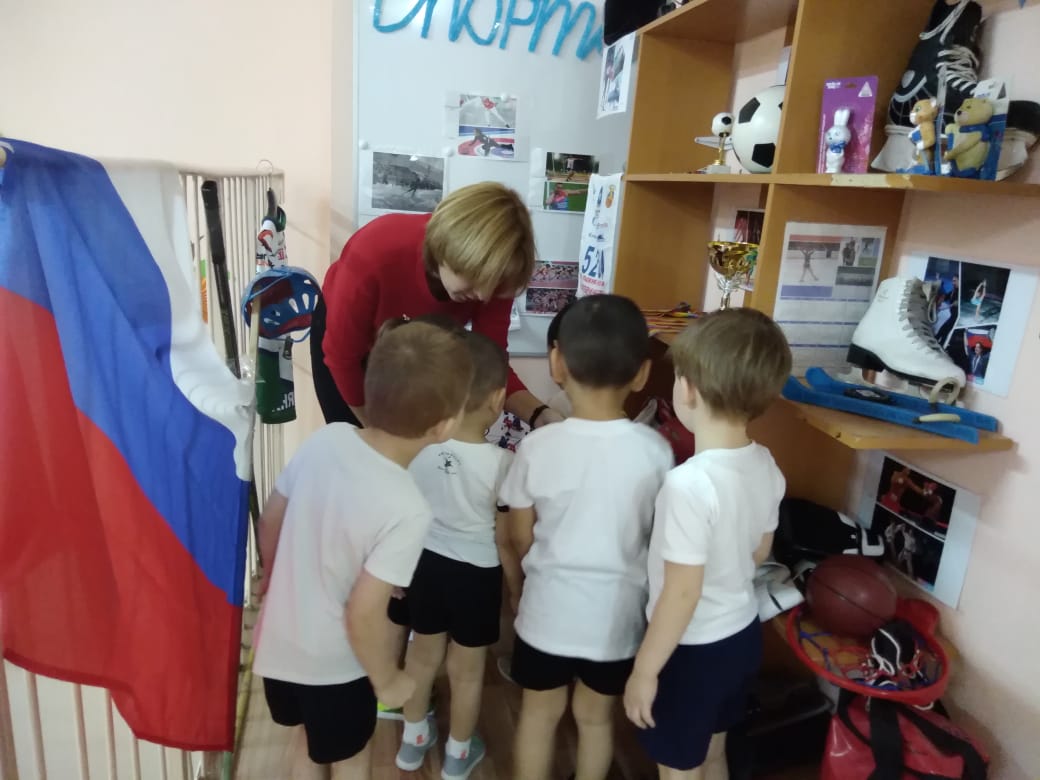 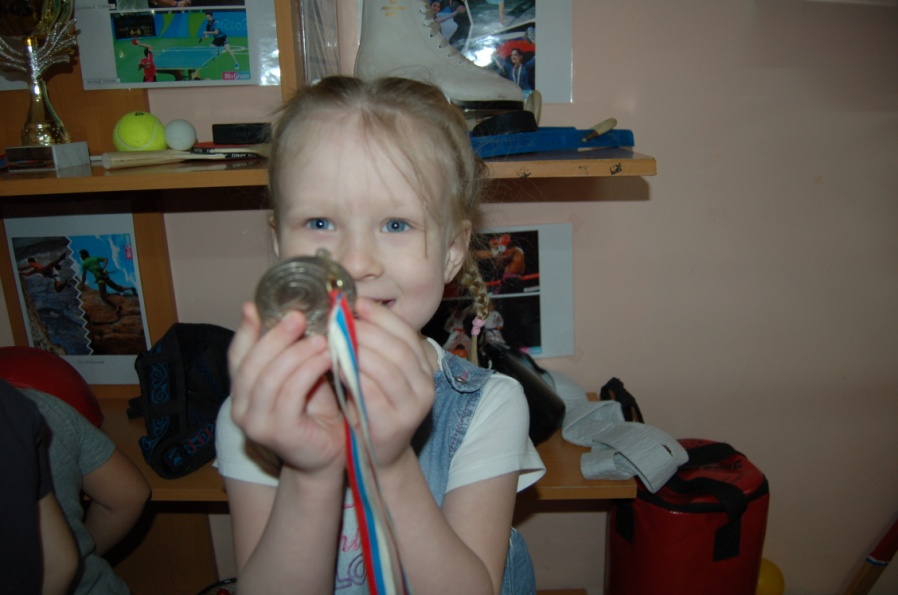 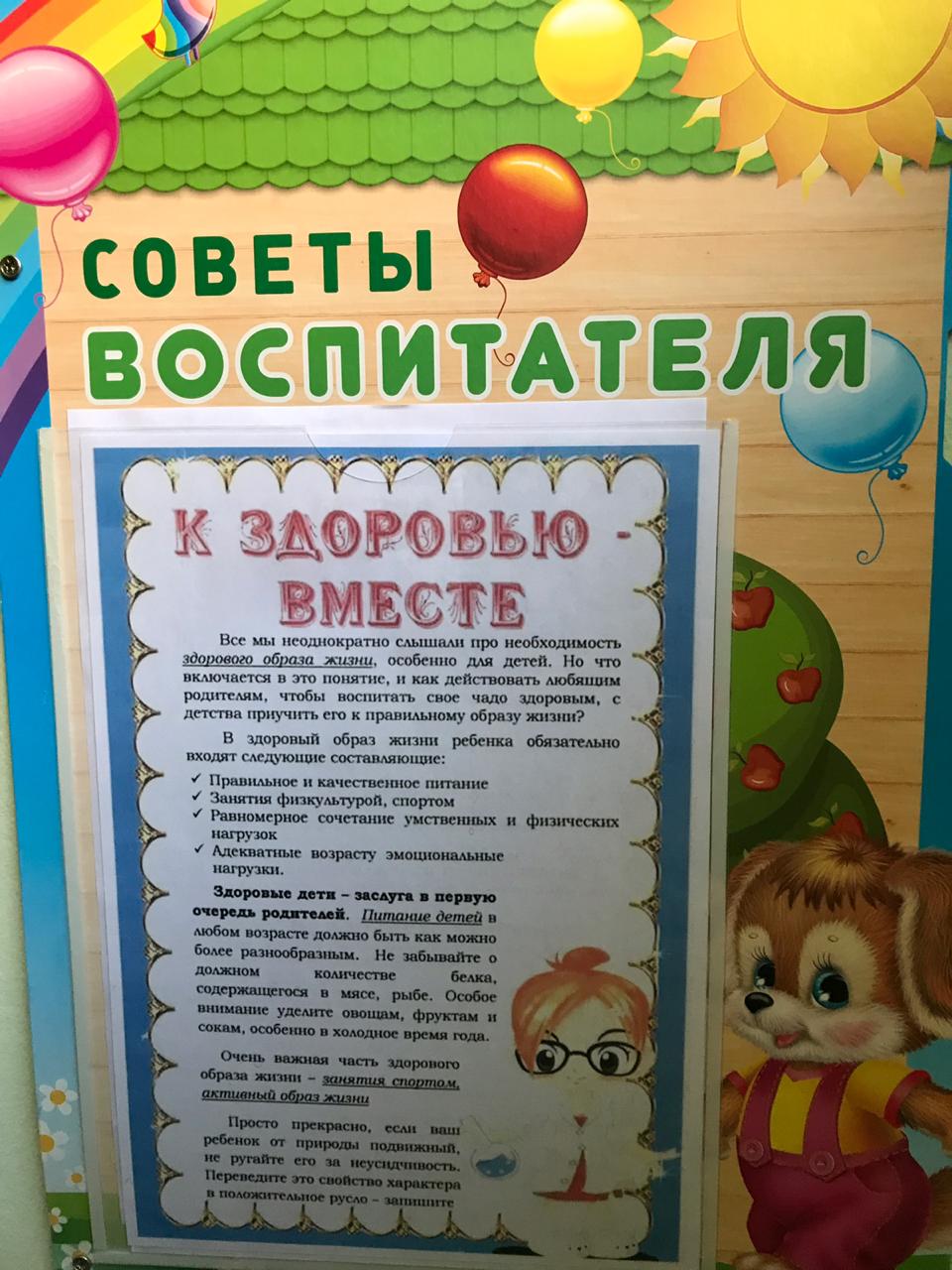 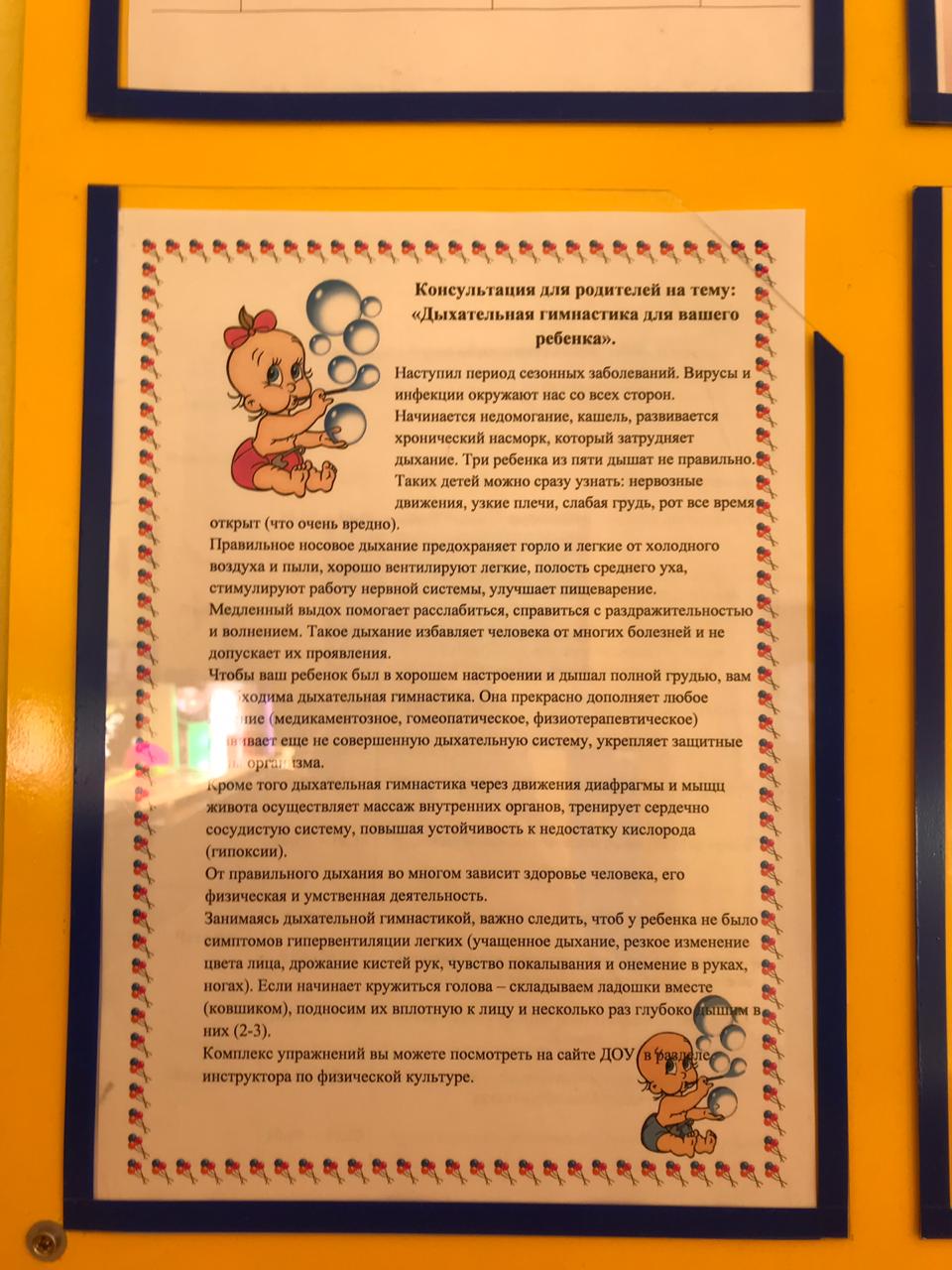 Для вас родители !
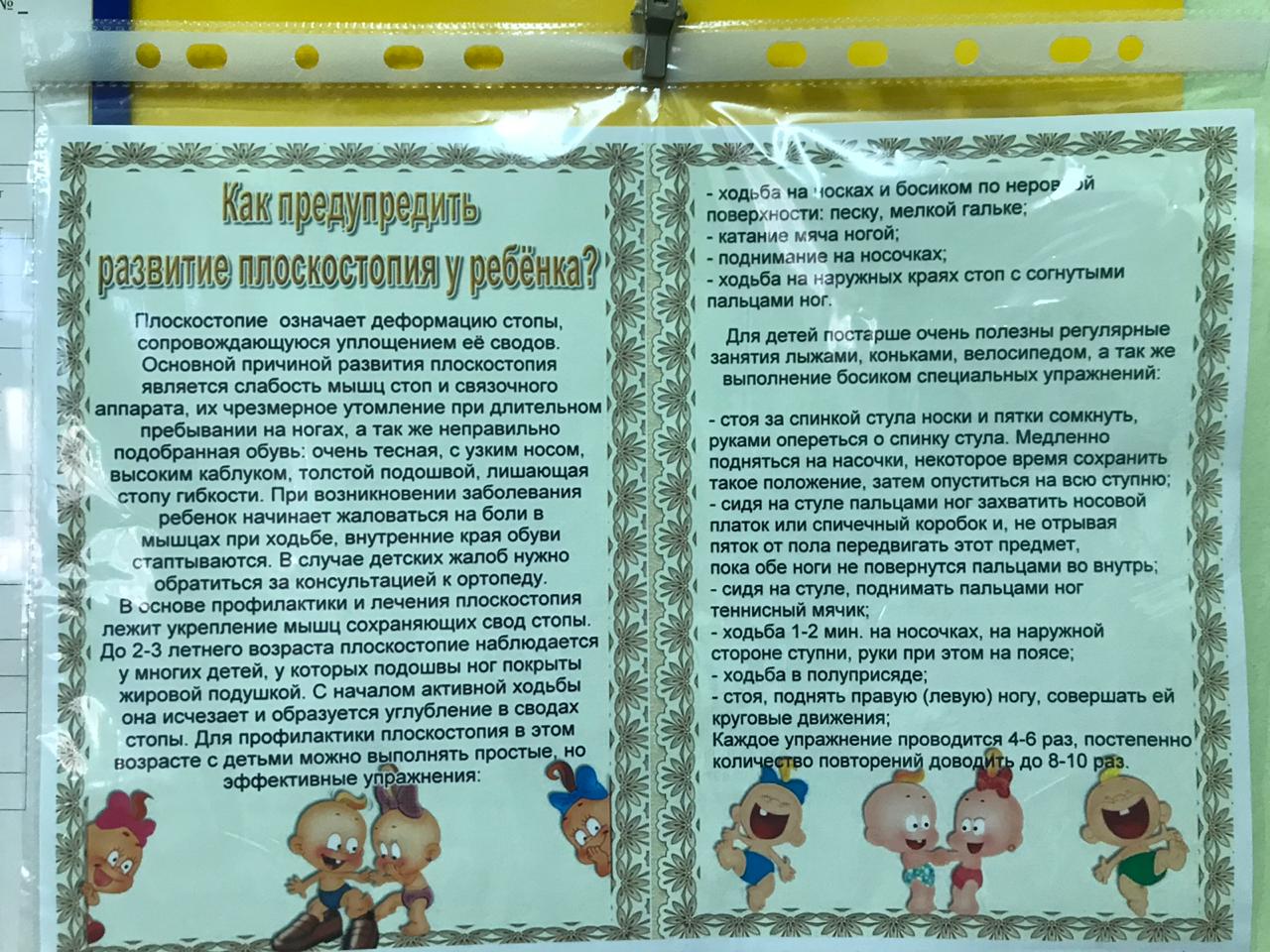 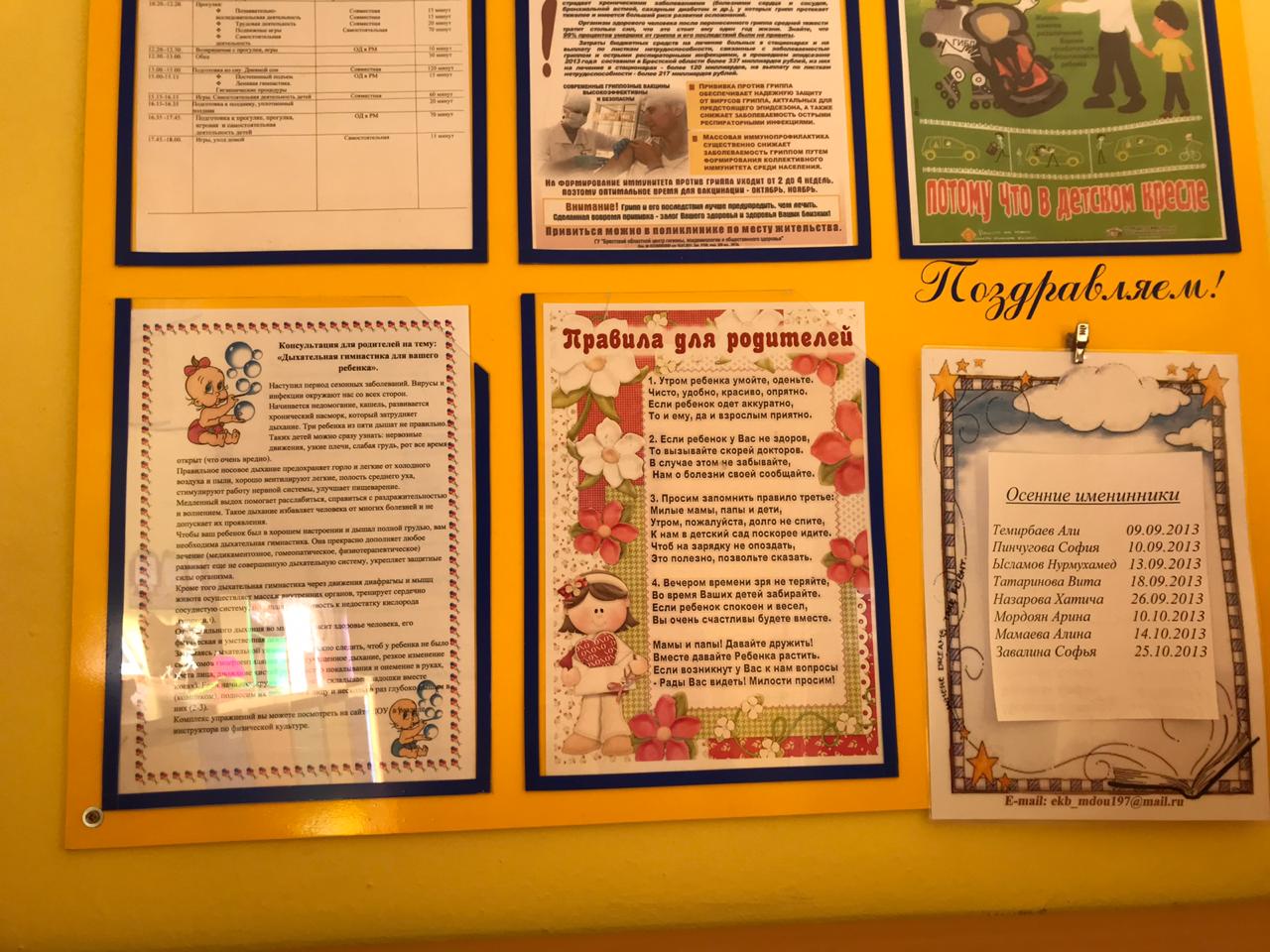 «ДЫШИМ ПРАВИЛЬНО  И НЕ БОЛЕЕМ»
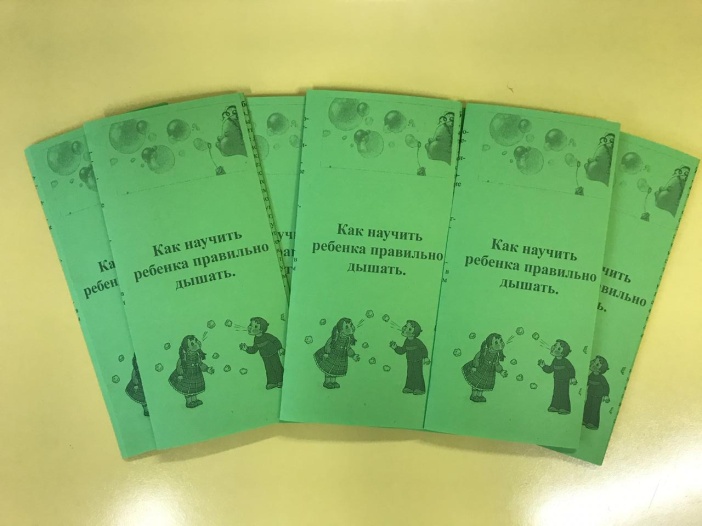 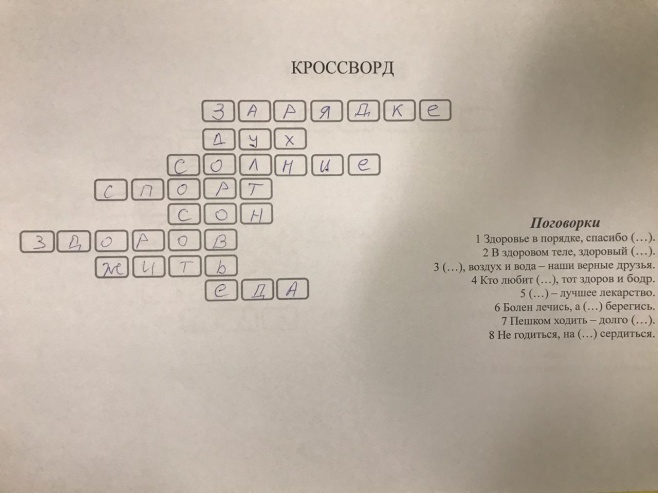 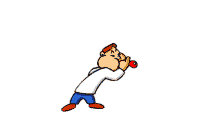 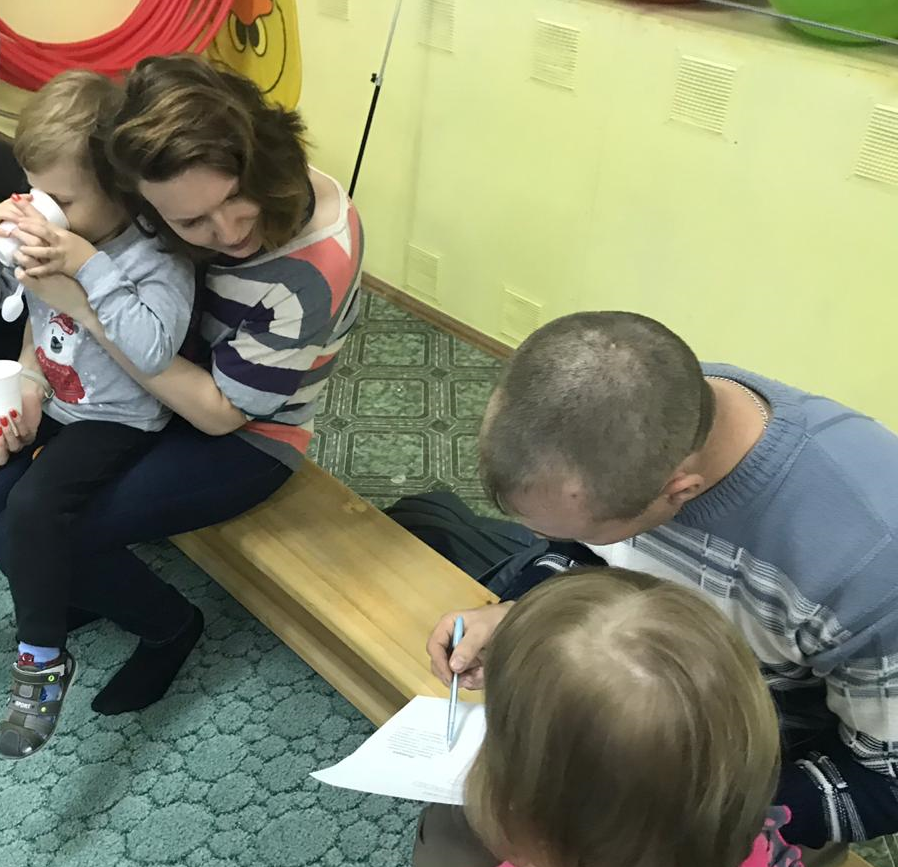 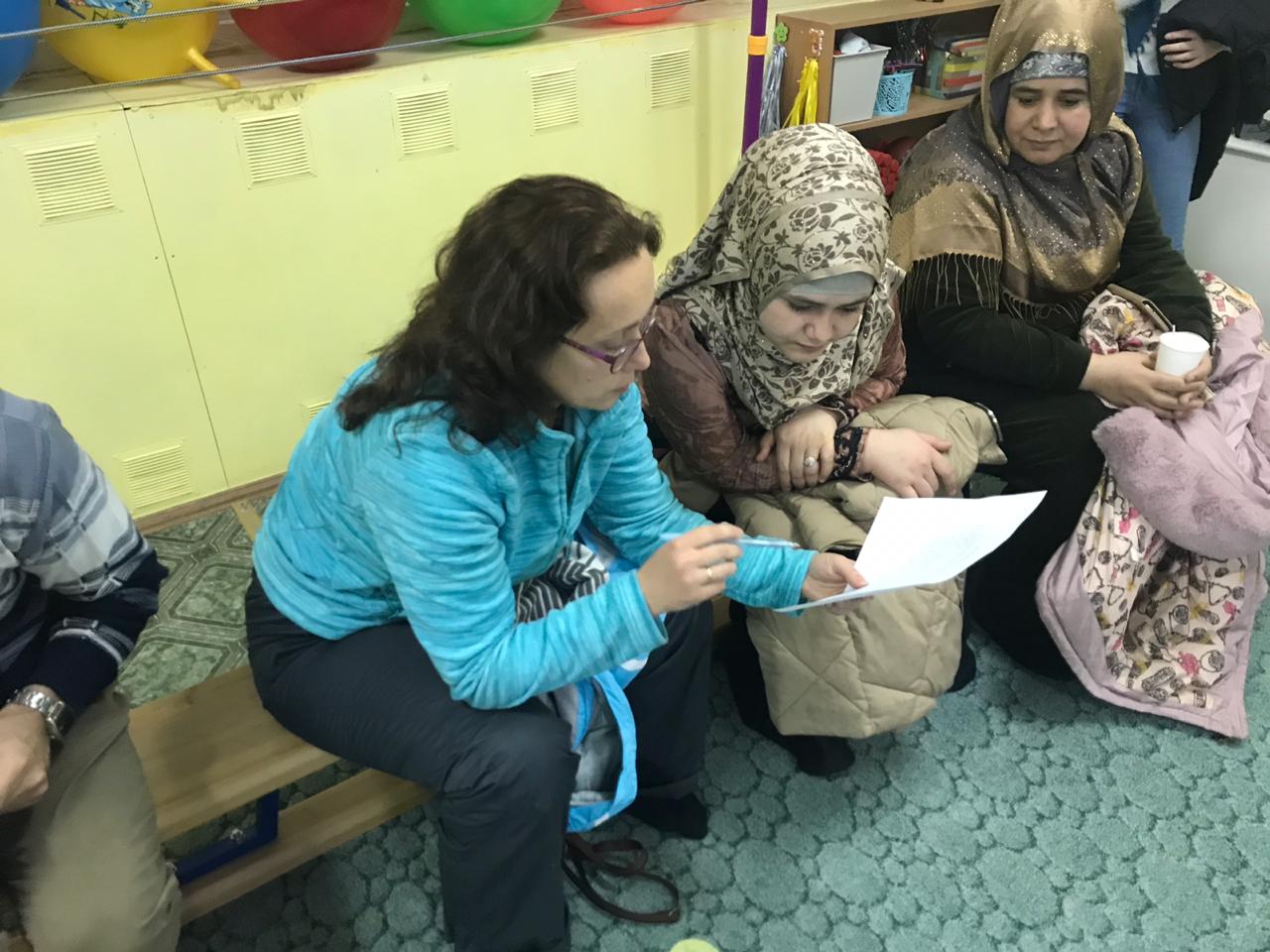 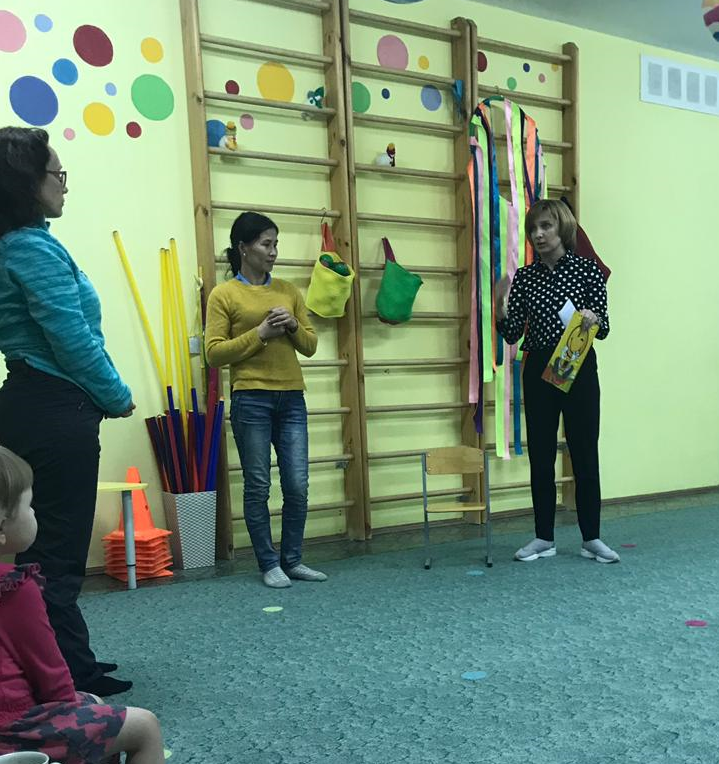 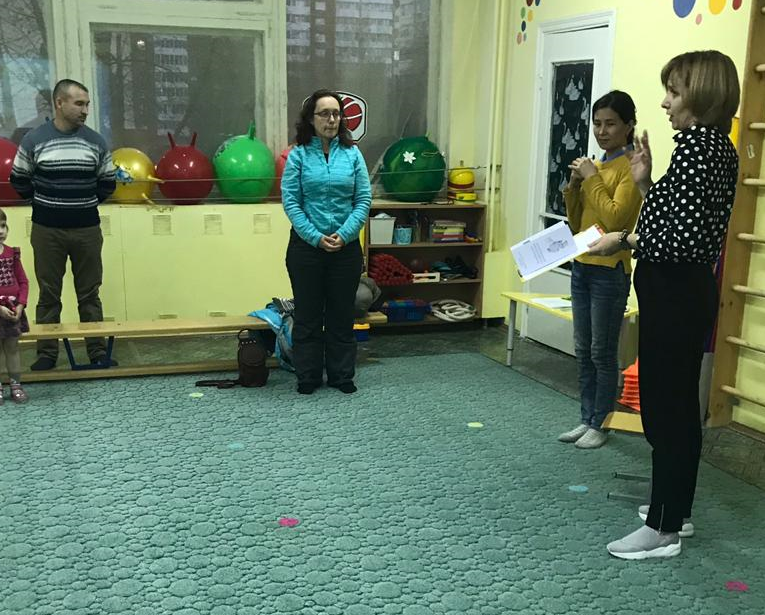 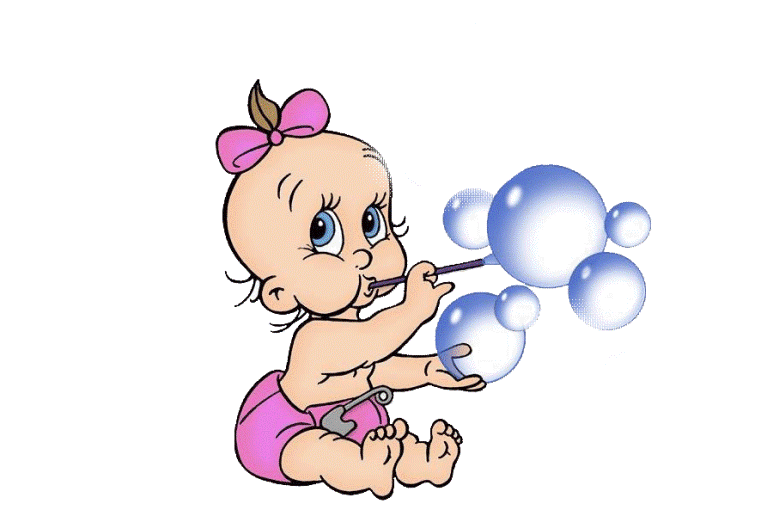 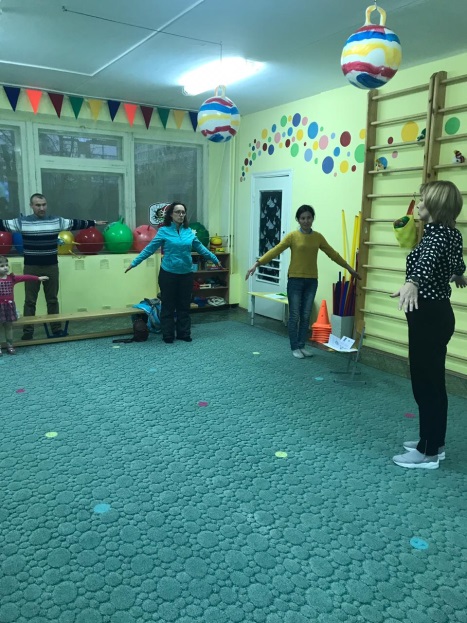 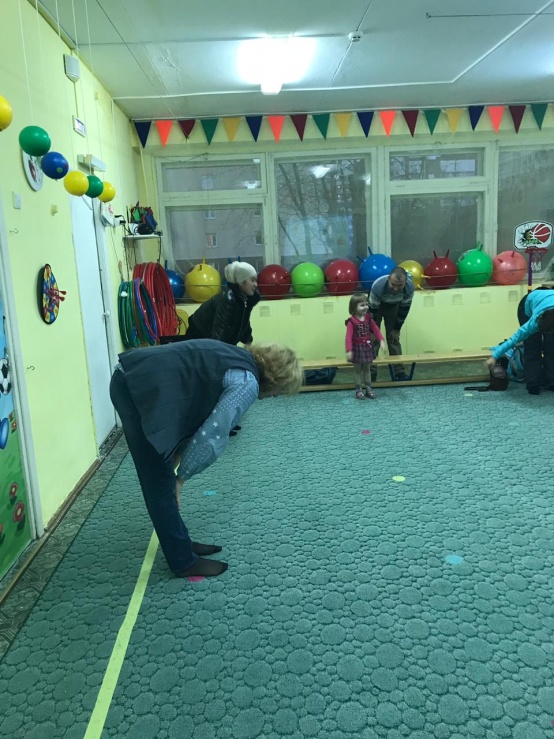 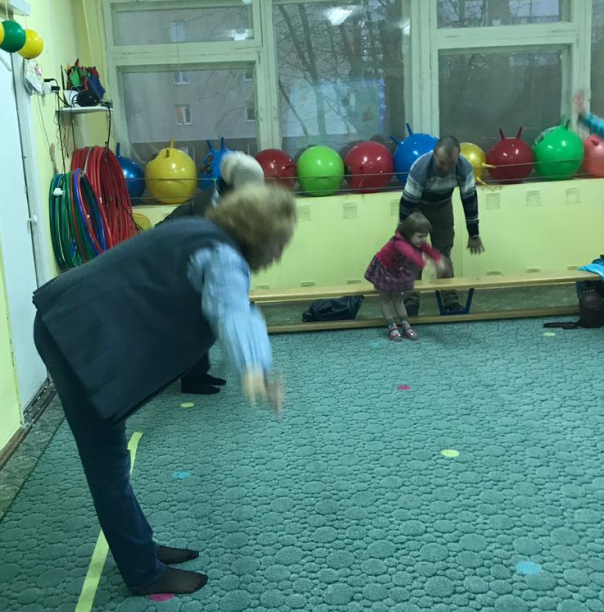 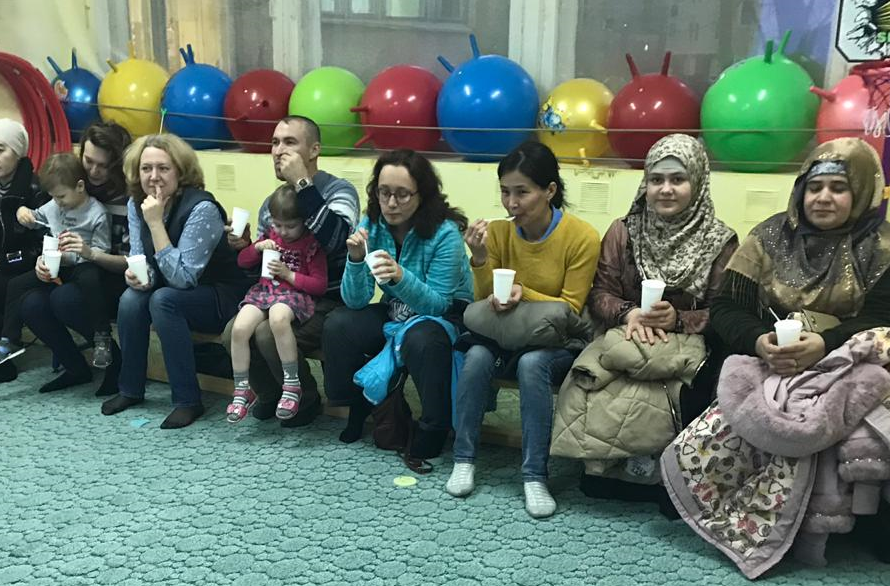 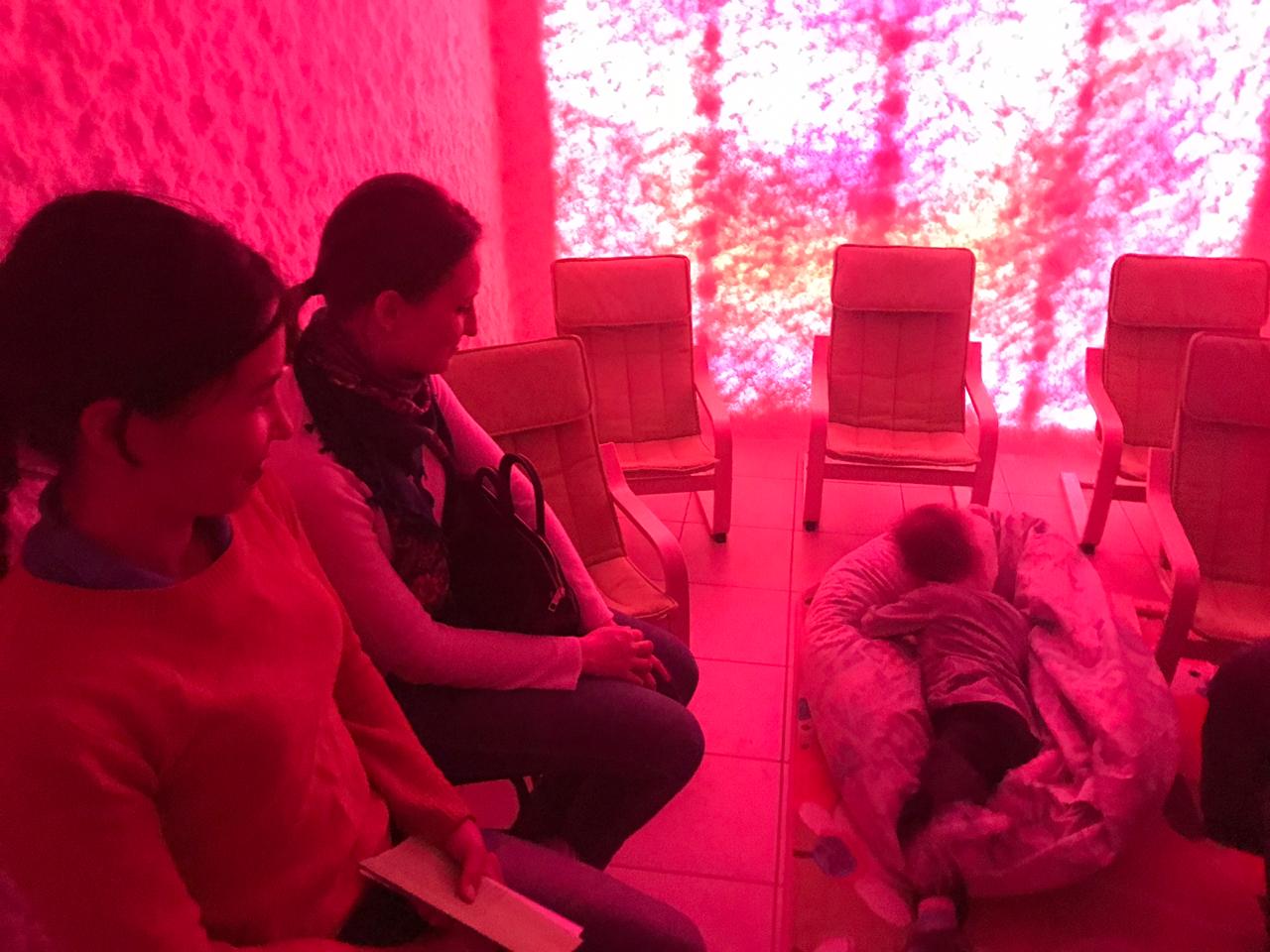 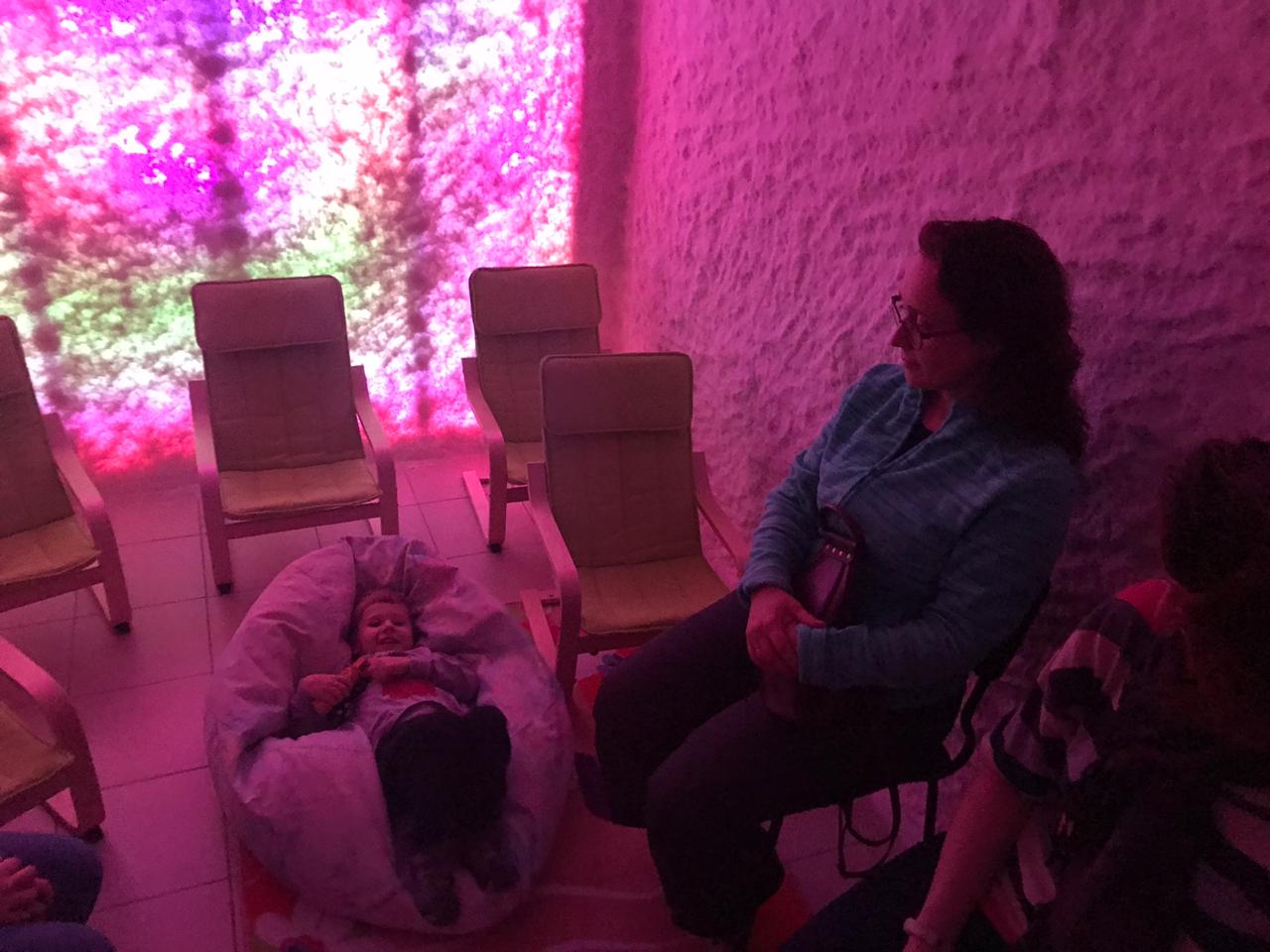 ПОЛУЧЕННЫЙ РЕЗУЛЬТАТ
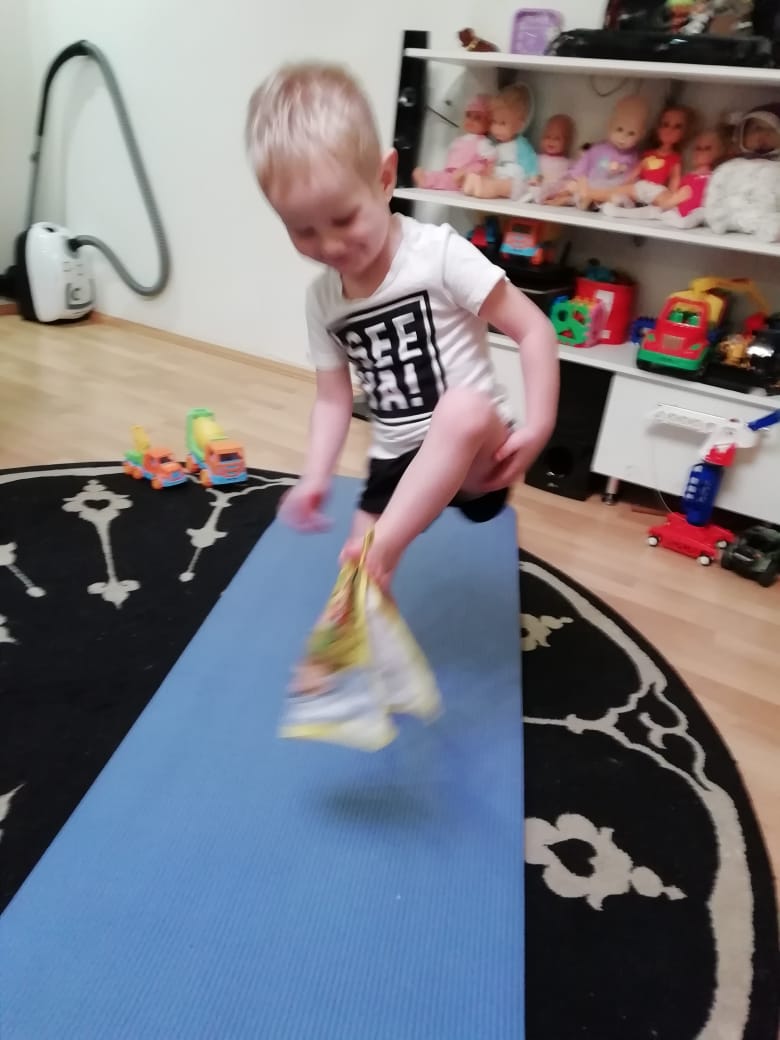 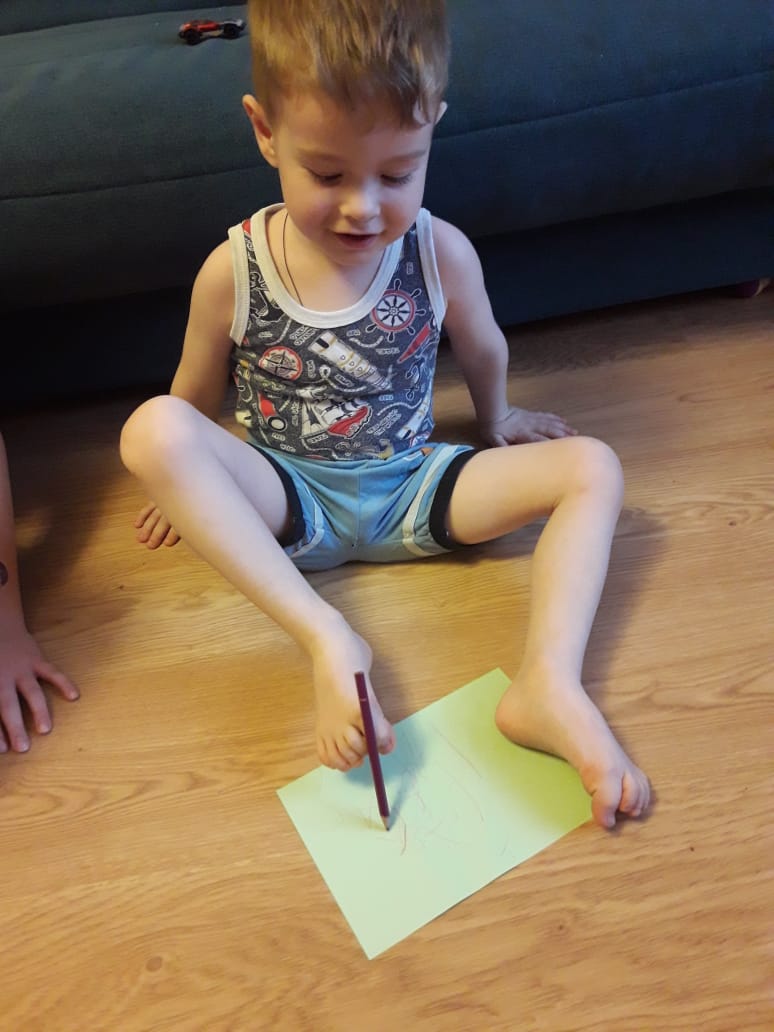 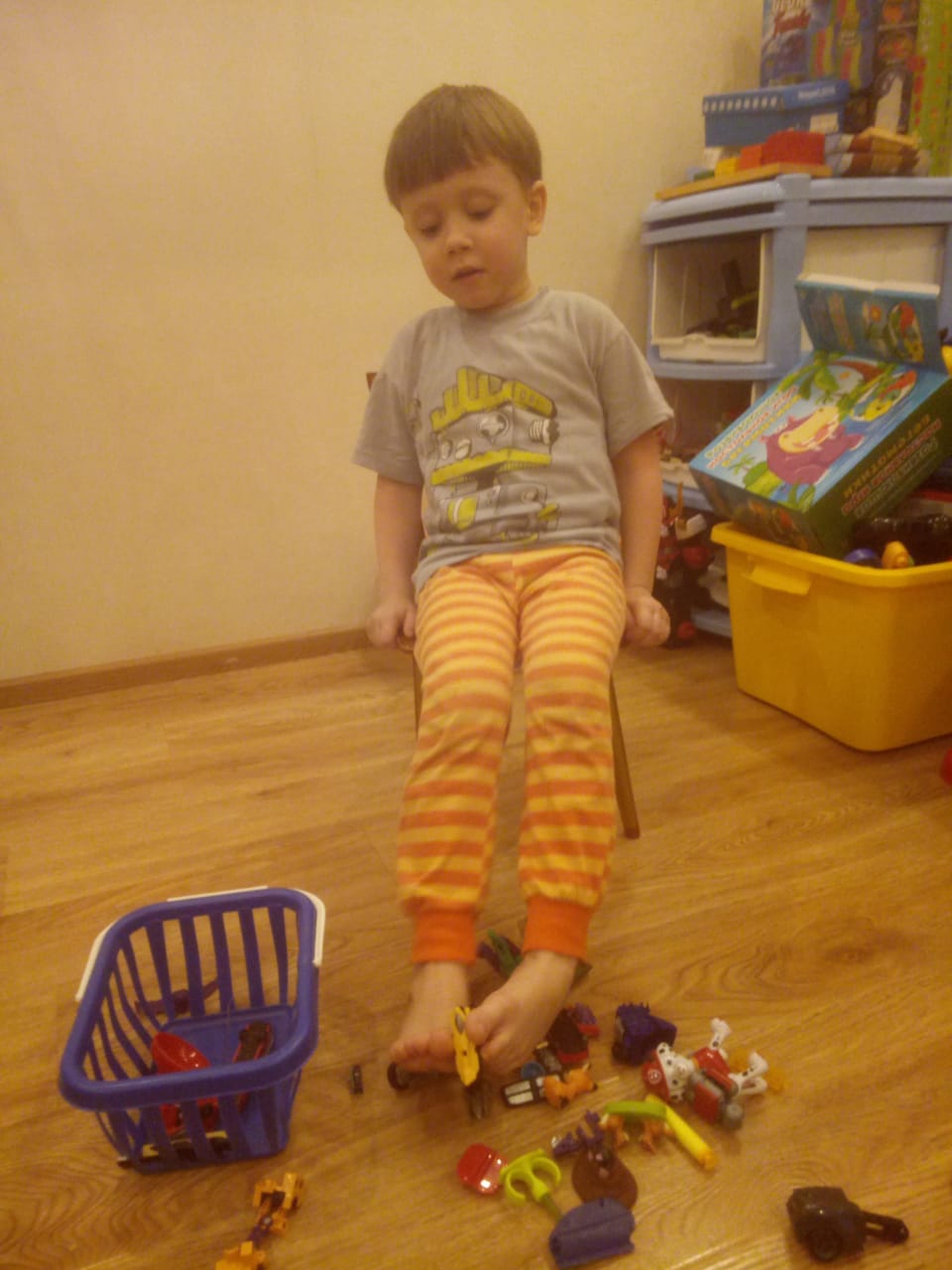 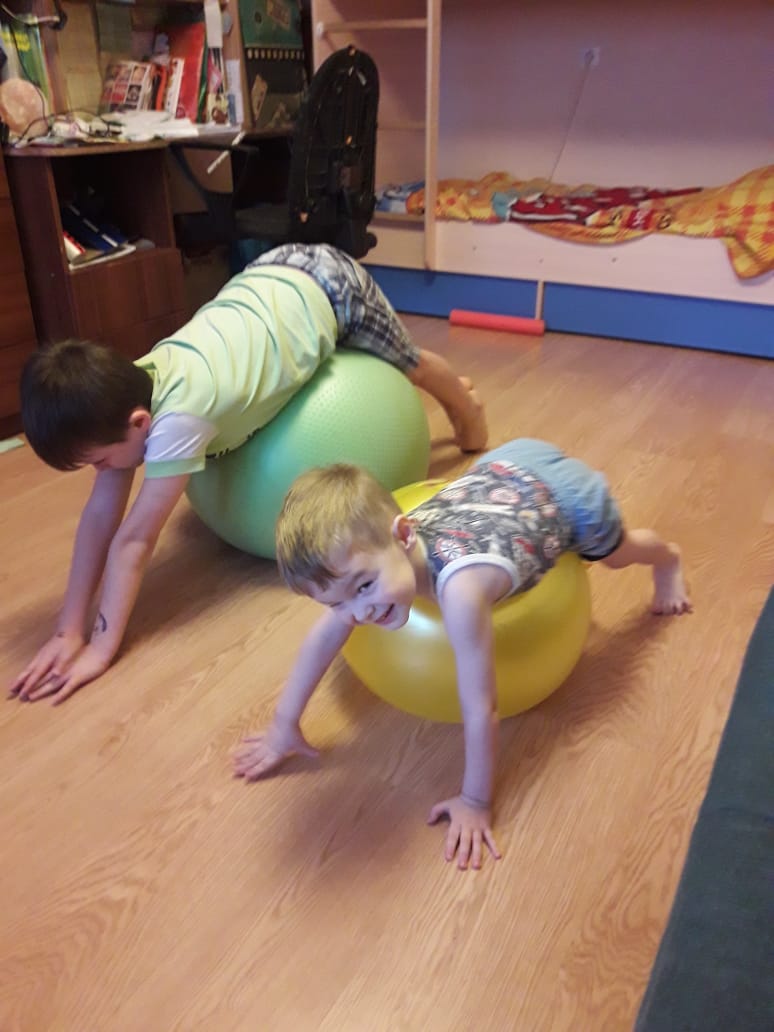 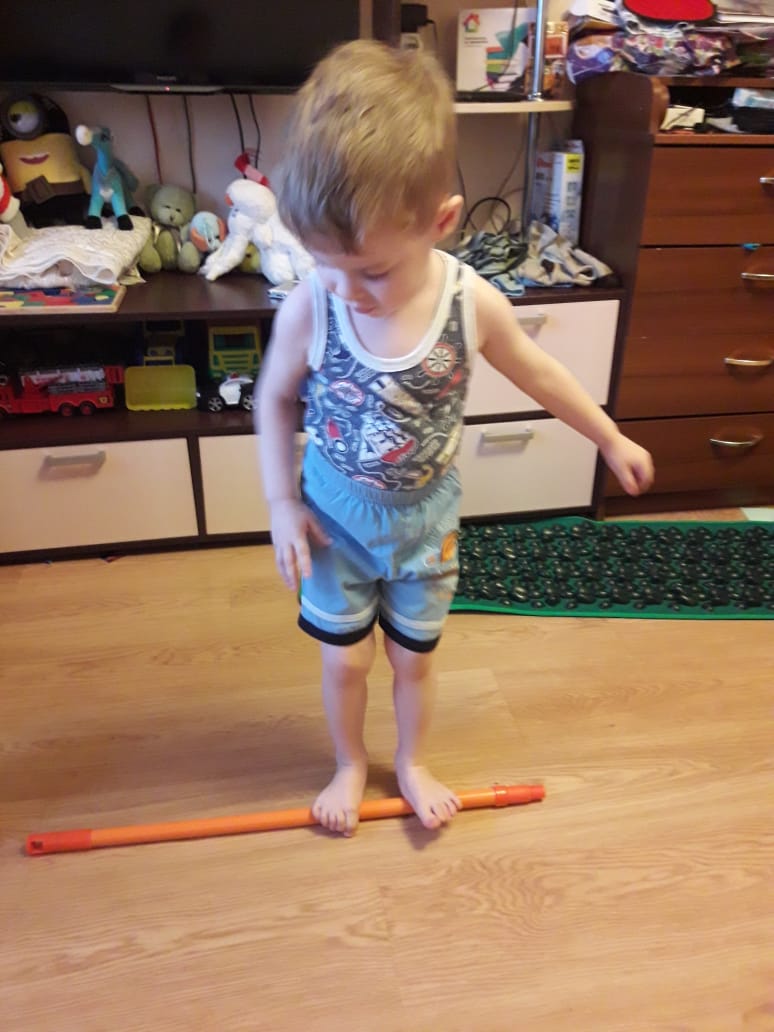 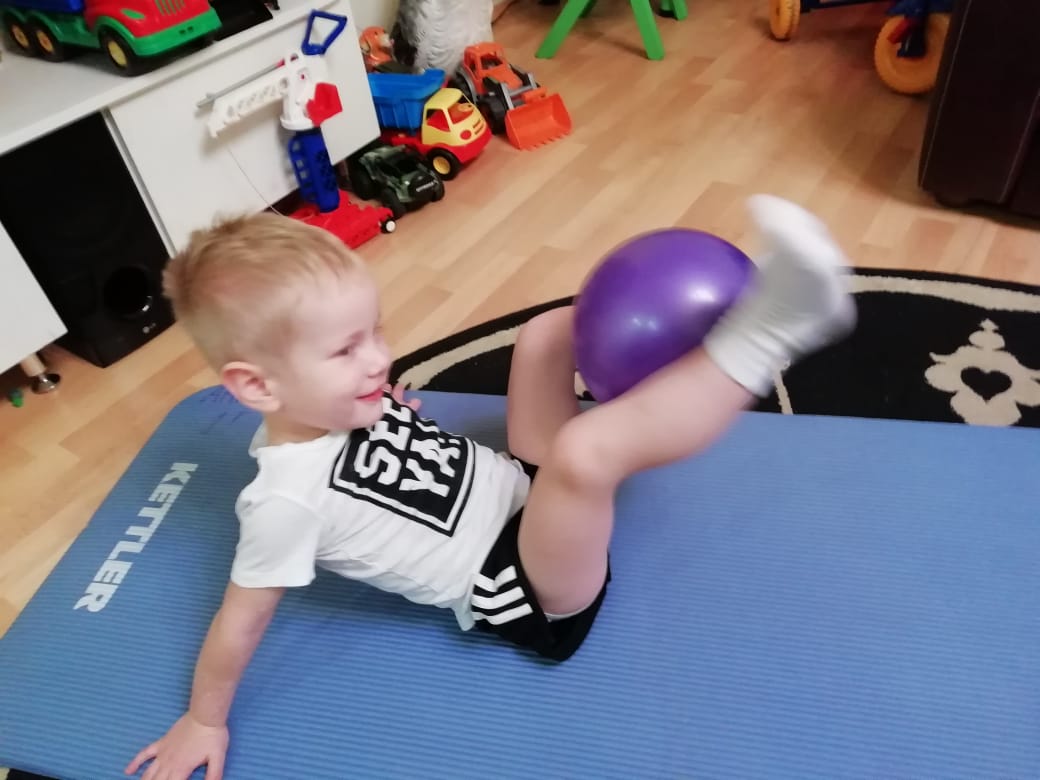 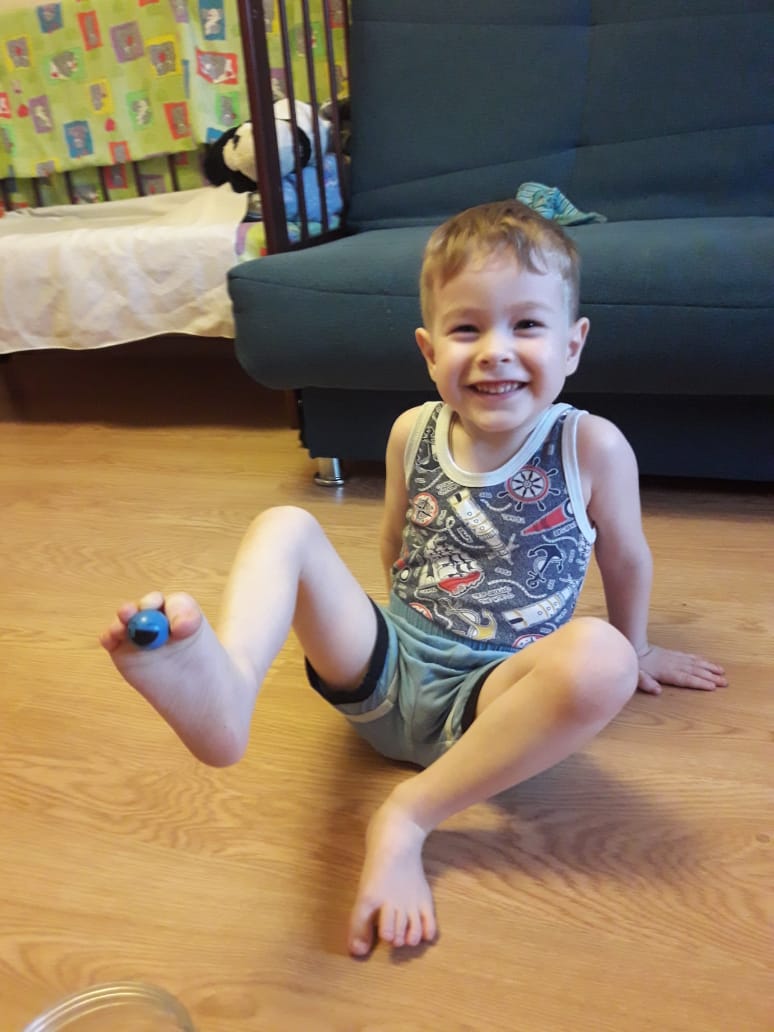 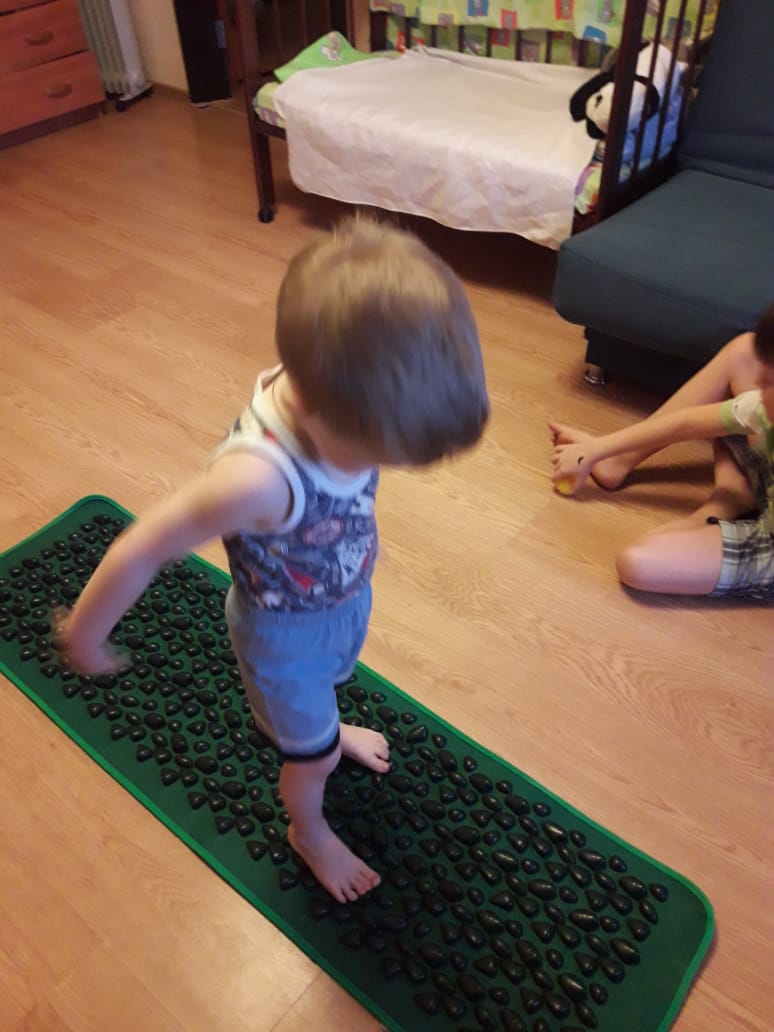 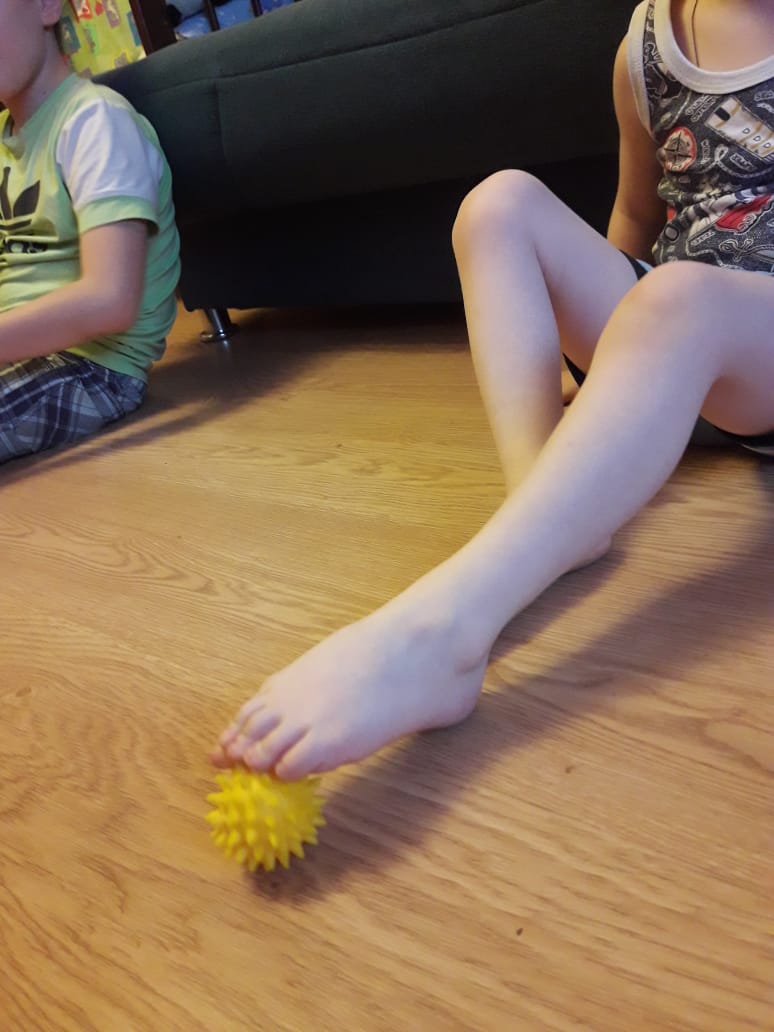 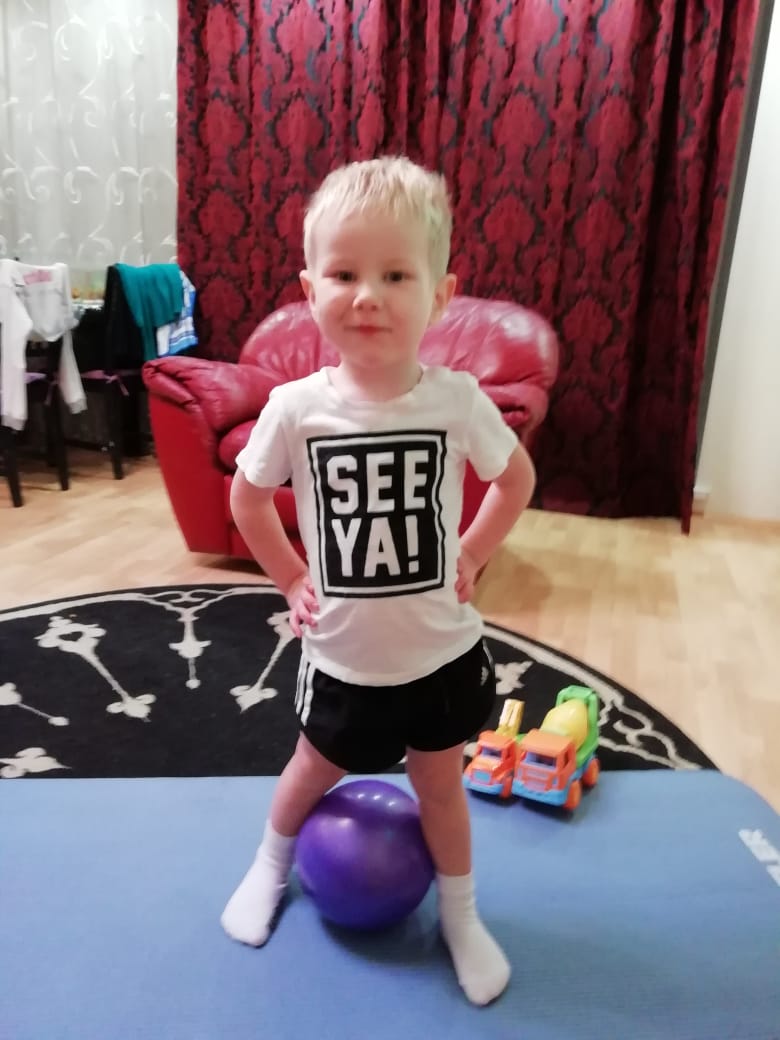 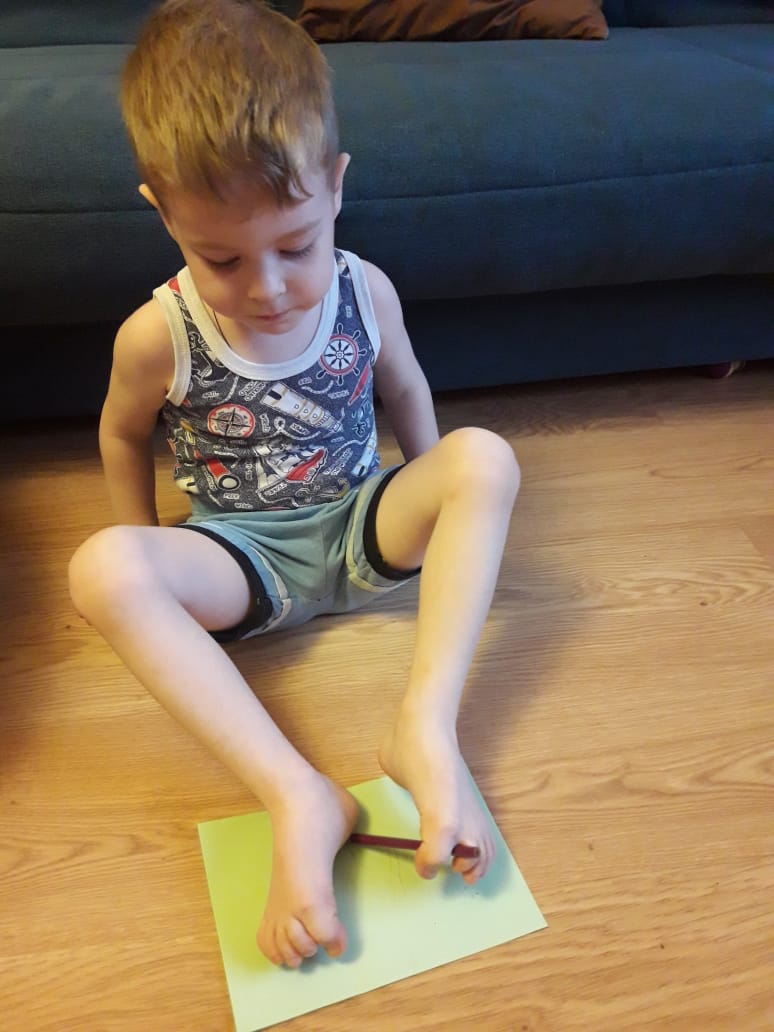 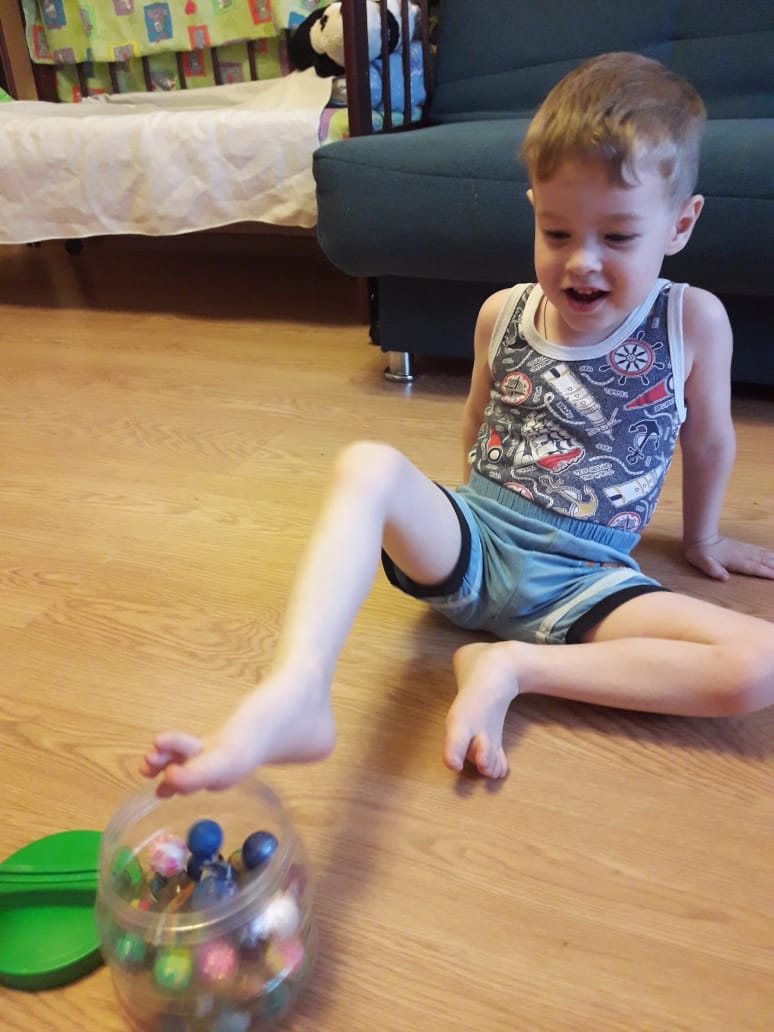